Time-reversal symmetric topological superconductivity in Machida-Shibata lattices
Thore Posske, Universität Hamburg, GermanyICSM 2025, Fethiye, Turkiye
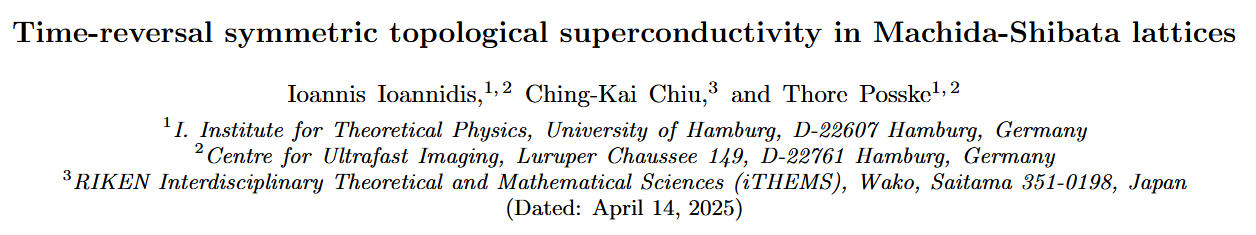 arXiv:2504.08674 (2025)	www.posske.de
Summary
Nonmagnetic in-gap state on superconductors: Machida-Shibata state
Hybridizing lattices of Machida-Shibata states accommodates topological superconductor, class DIII
Small spin orbit coupling creates topologically nontrivial phase
Kramers degenerate Majorana bound states (1D) and dispersive chiral Majorana edge channels (2D)
Exact compensation of singlet and triplet superconductivity in parts of the Brillouin zone
[Speaker Notes: - Nonmagnetic  time reversal invariant
-]
Motivation
Low-energy (in-gap) electronic states in superconductors
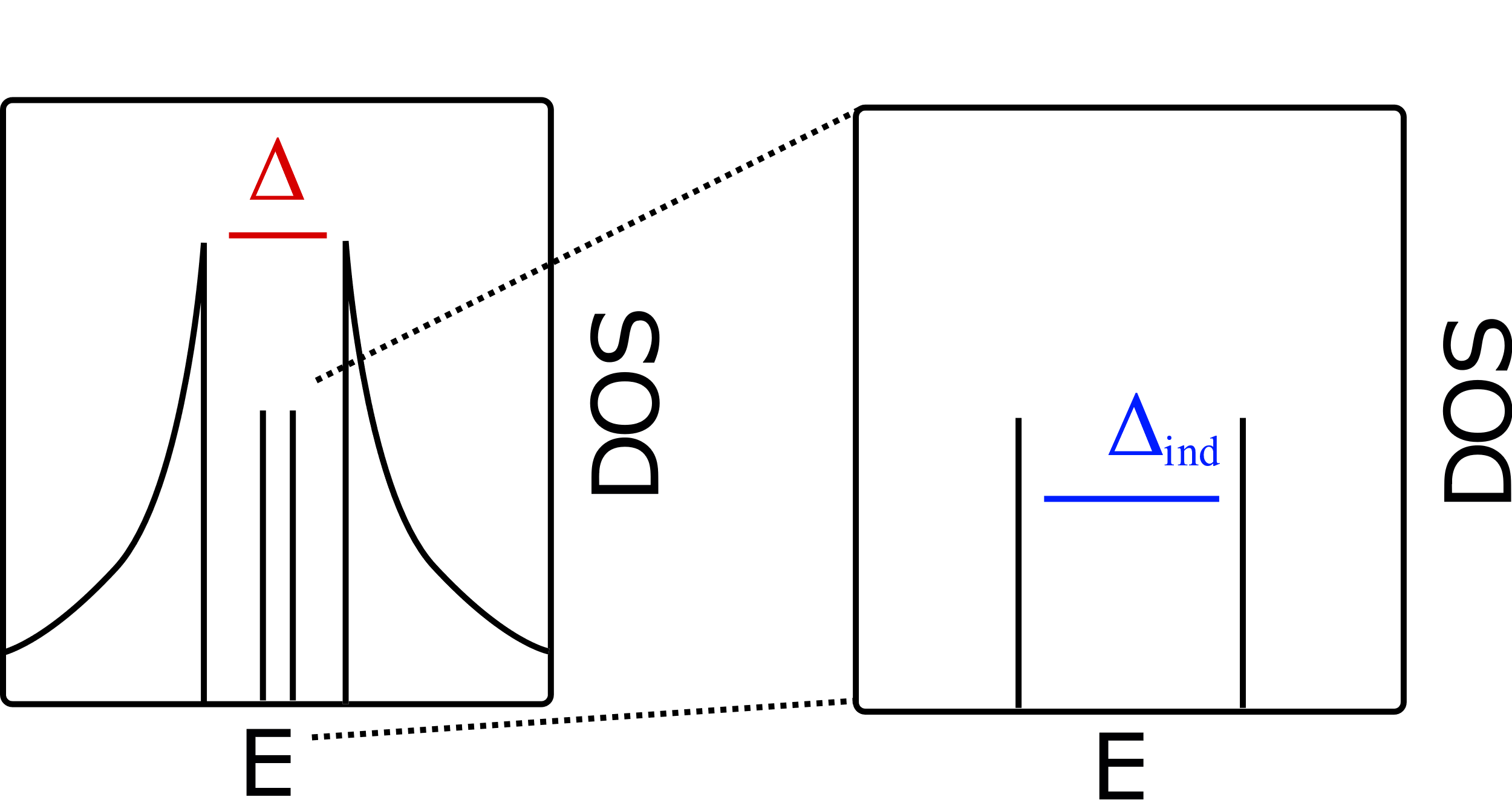 Lego kit of in-gap states for synthesizing 2D quantum matter
Helical magnetismMajorana modes
Shiba chainsPrecursors of Majorana modes
Yu-Shiba-Rusinov states
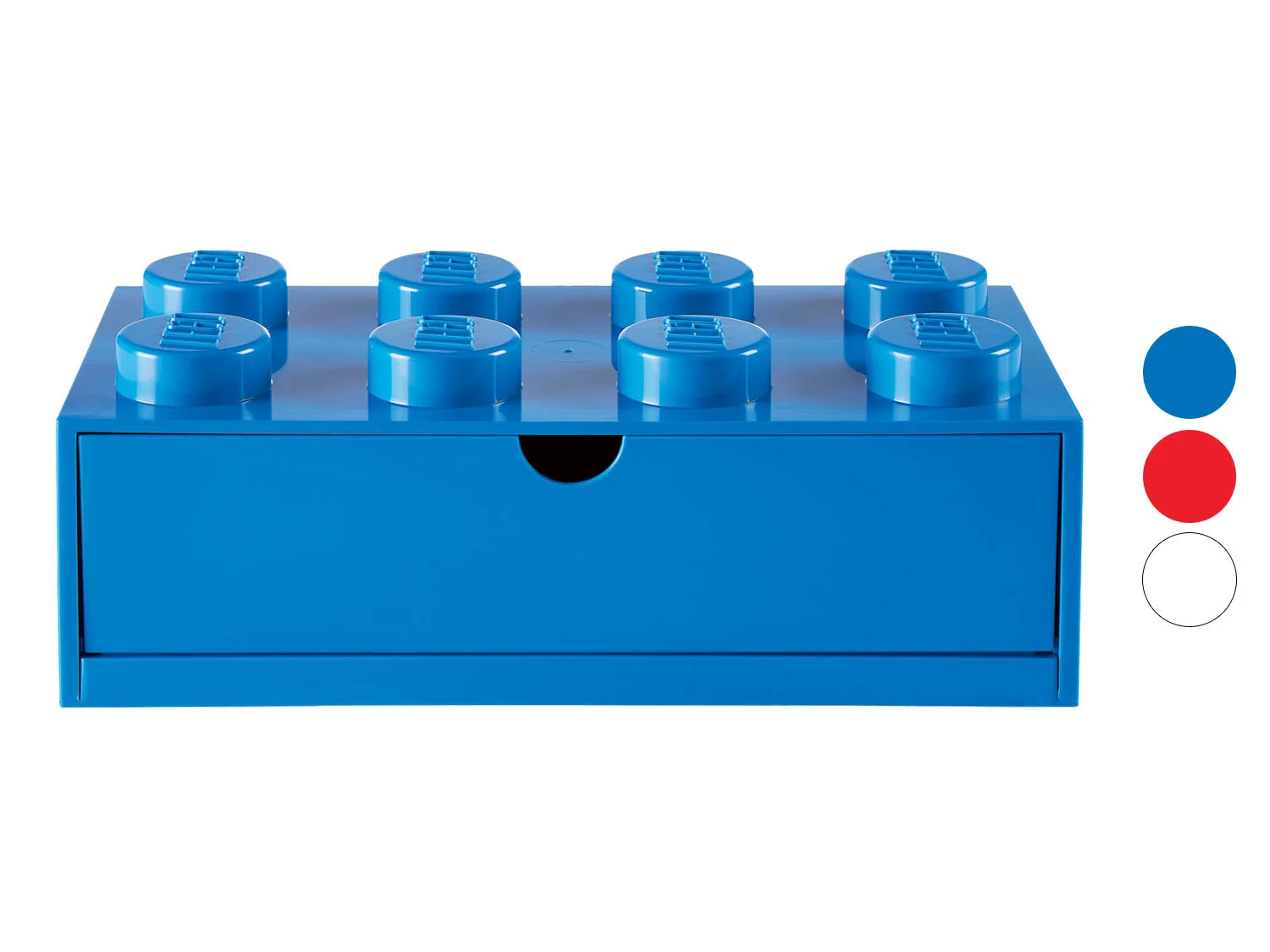 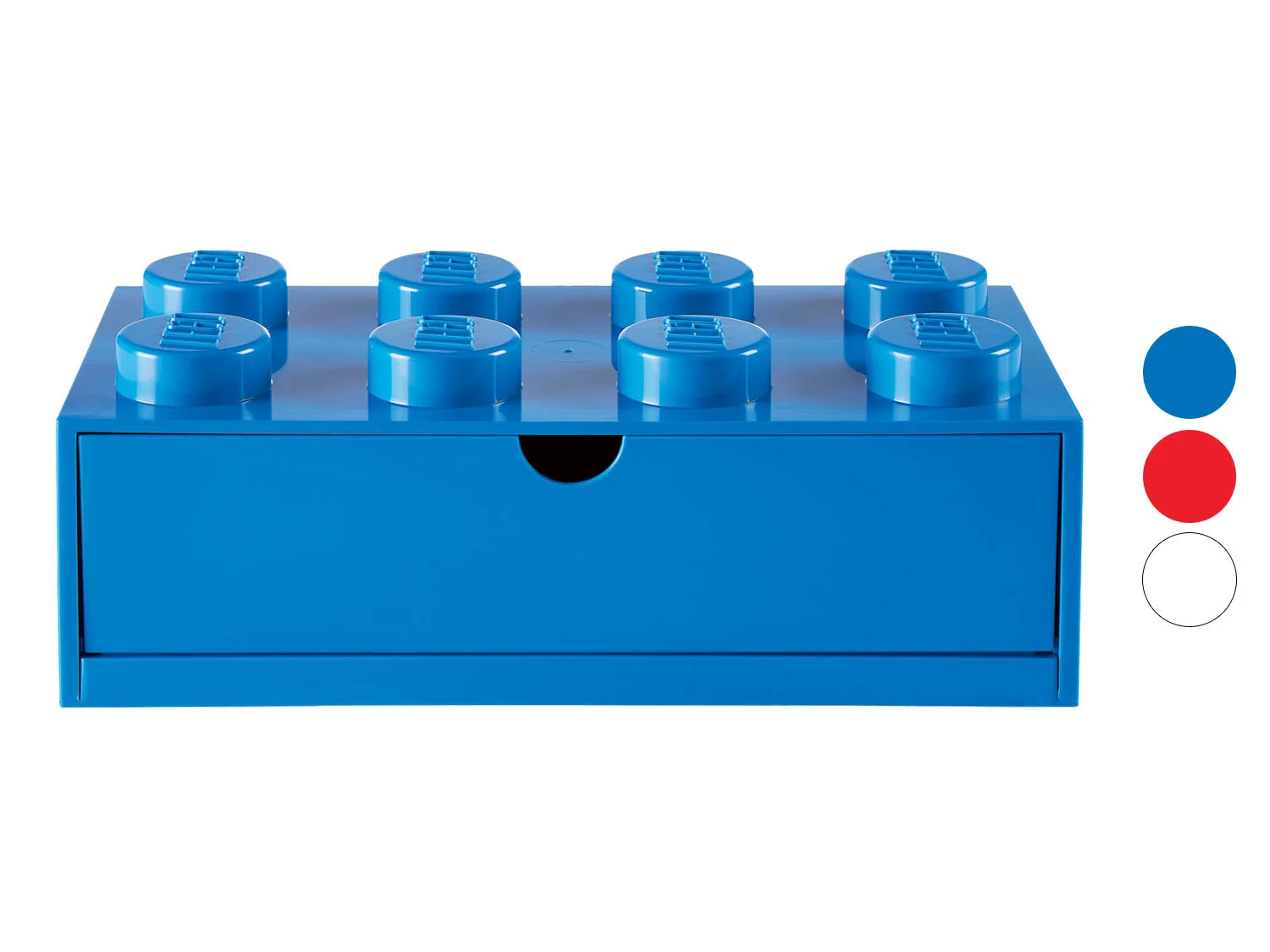 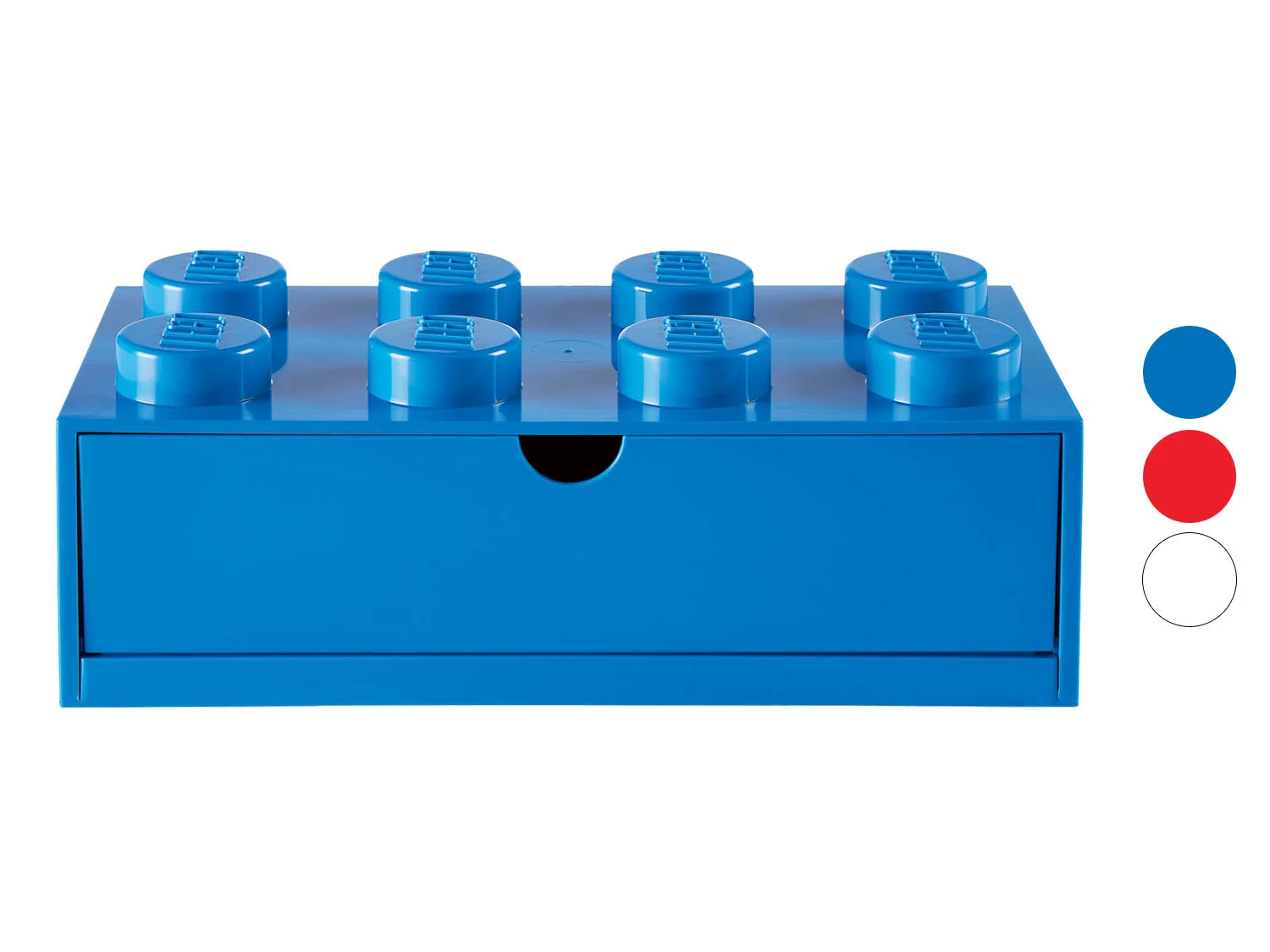 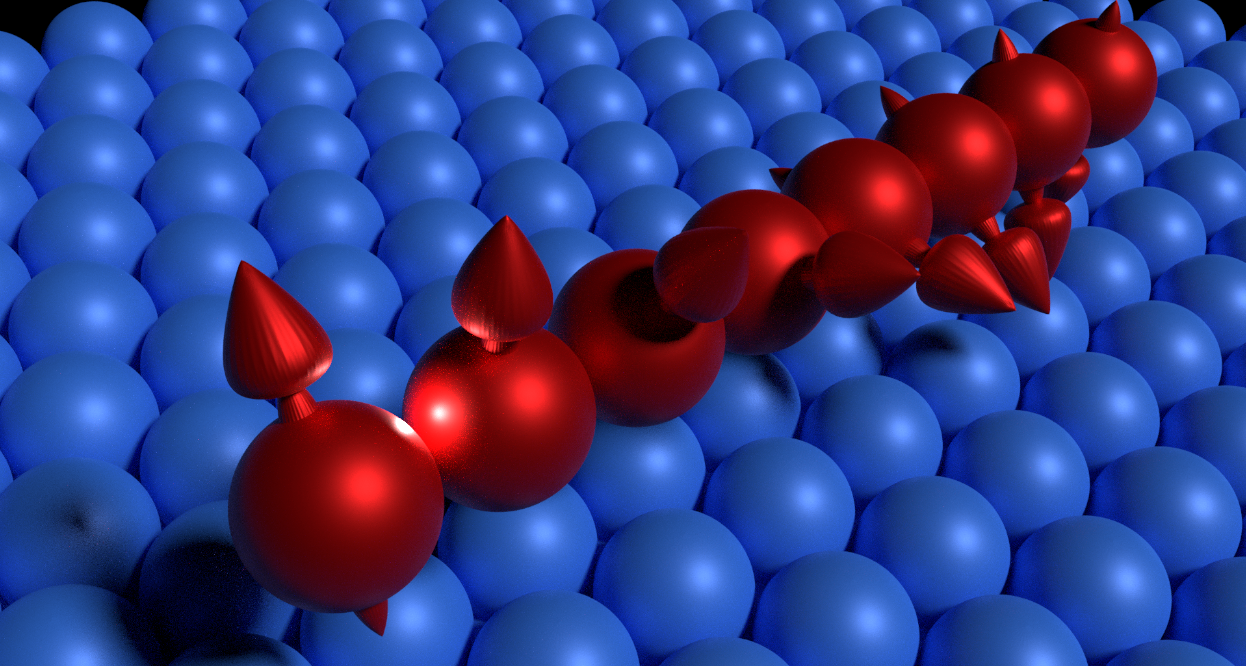 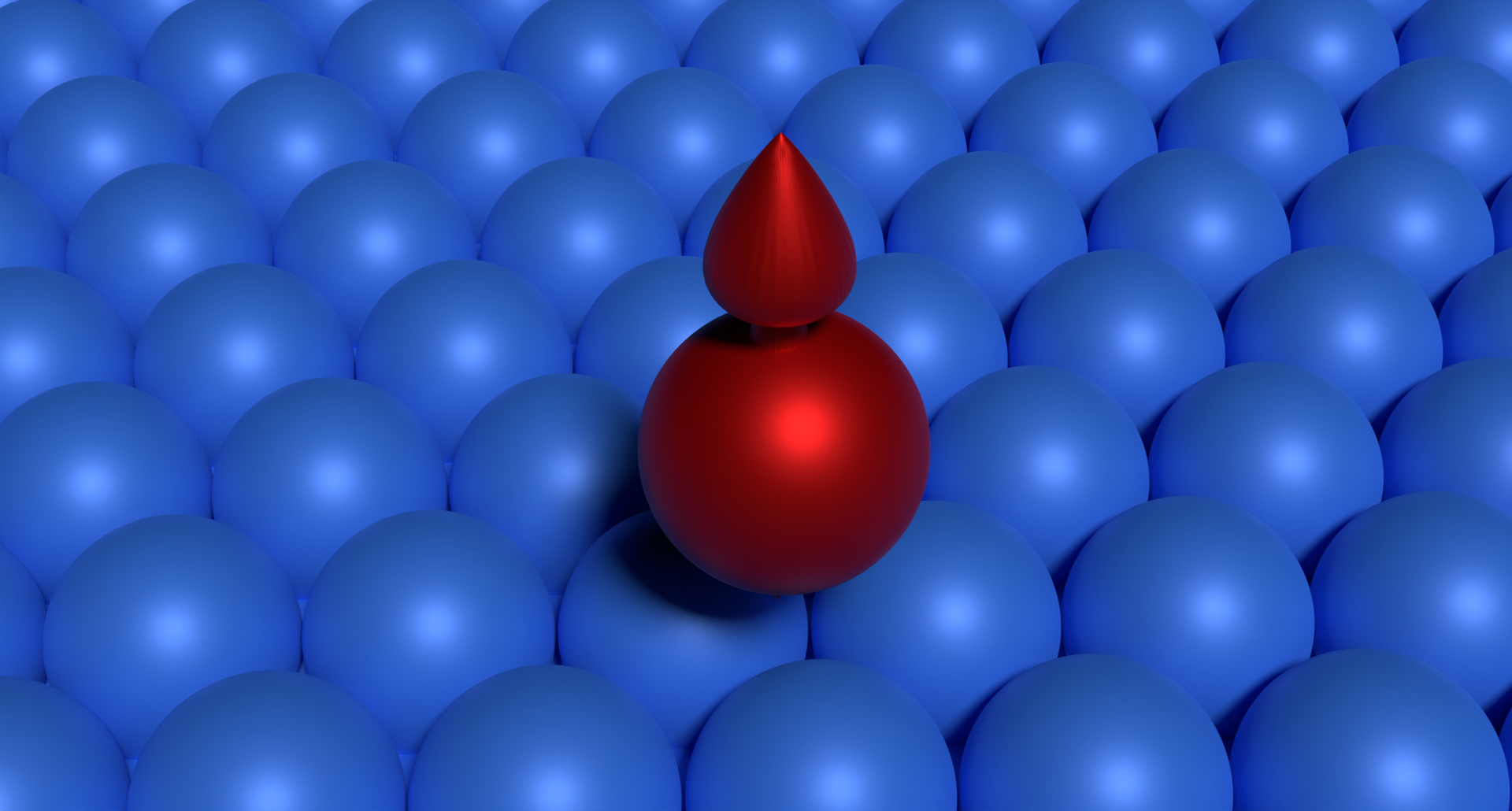 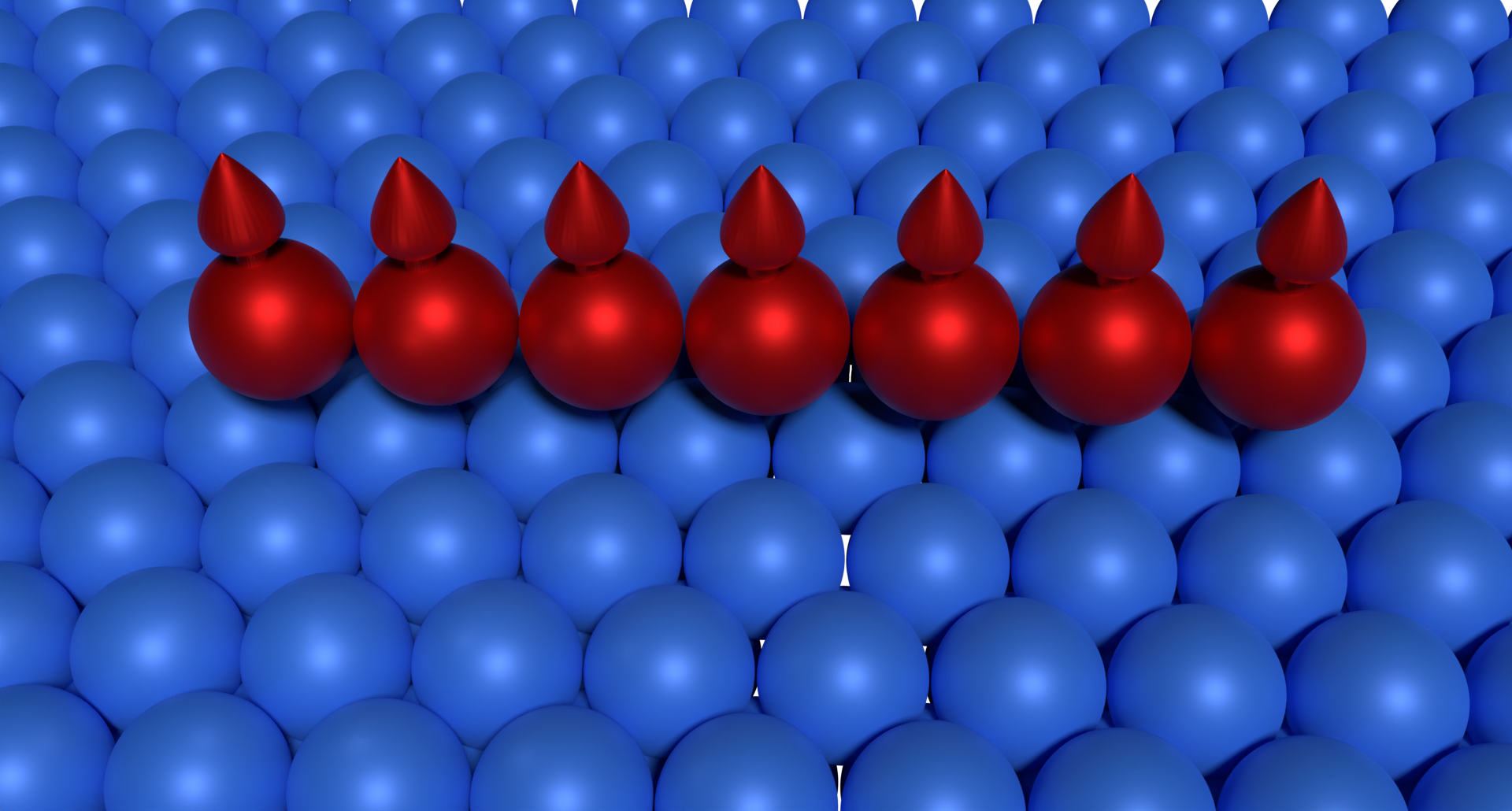 Machida-Shibata states
Nonmagnetic adatoms
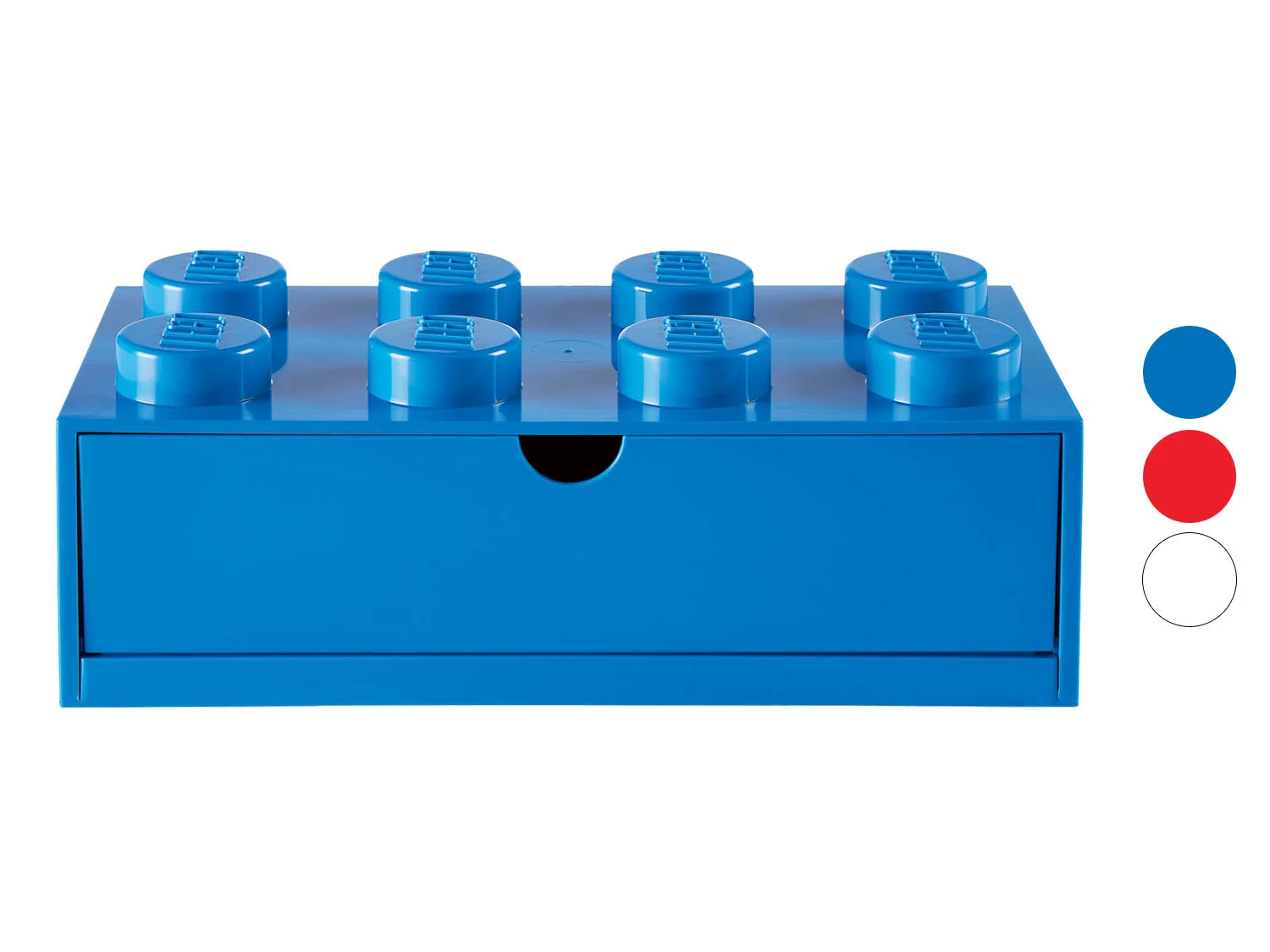 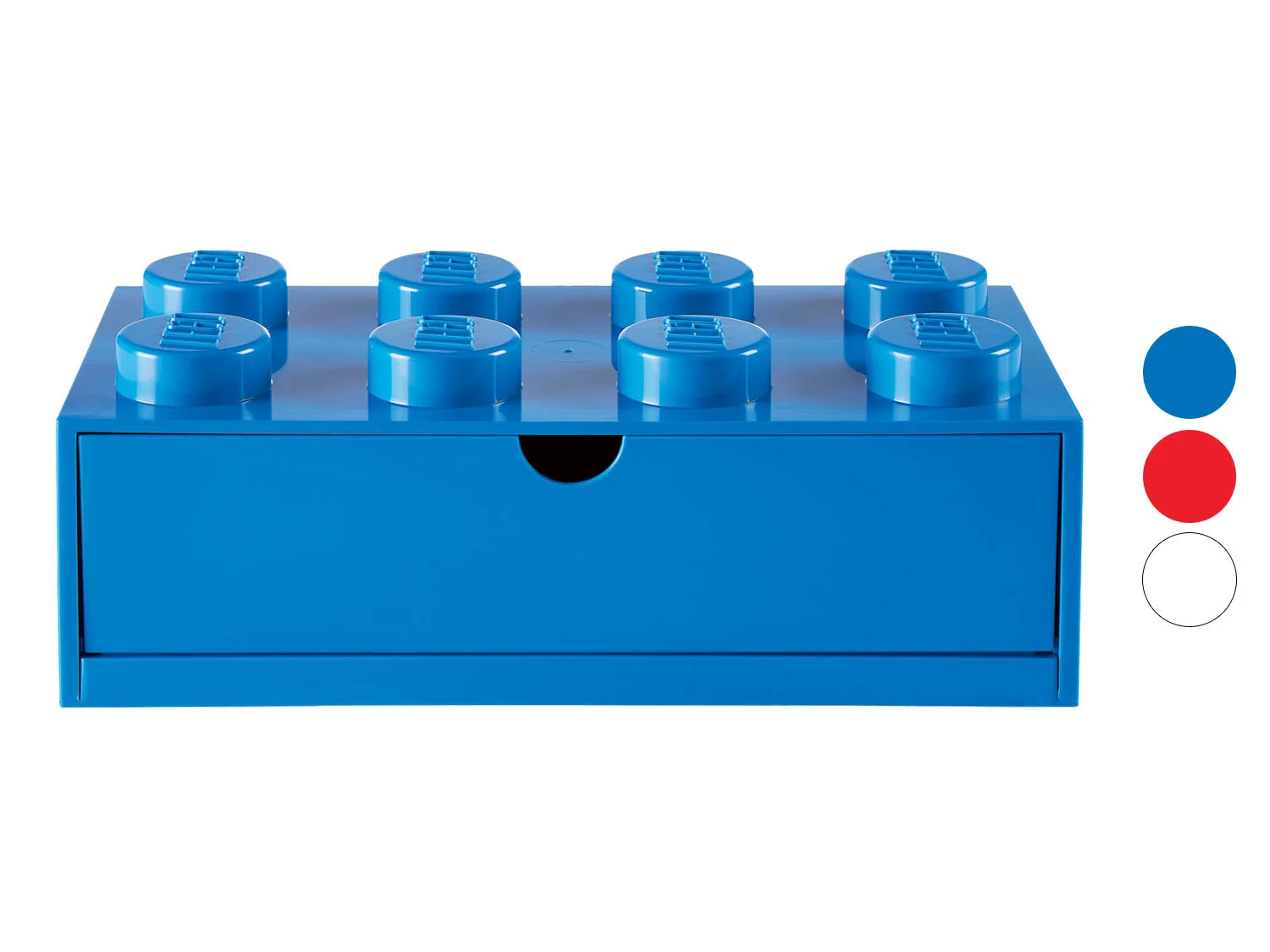 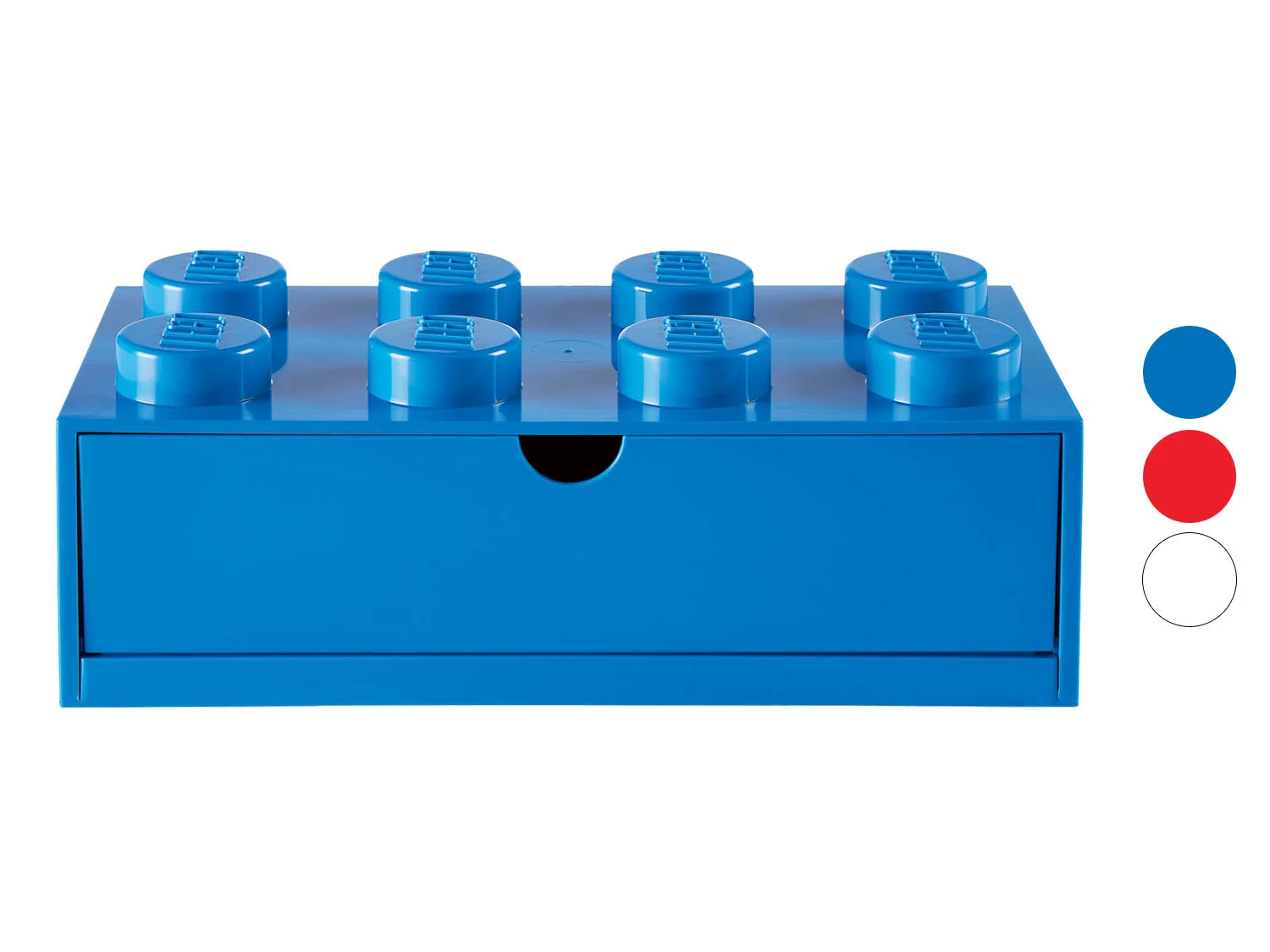 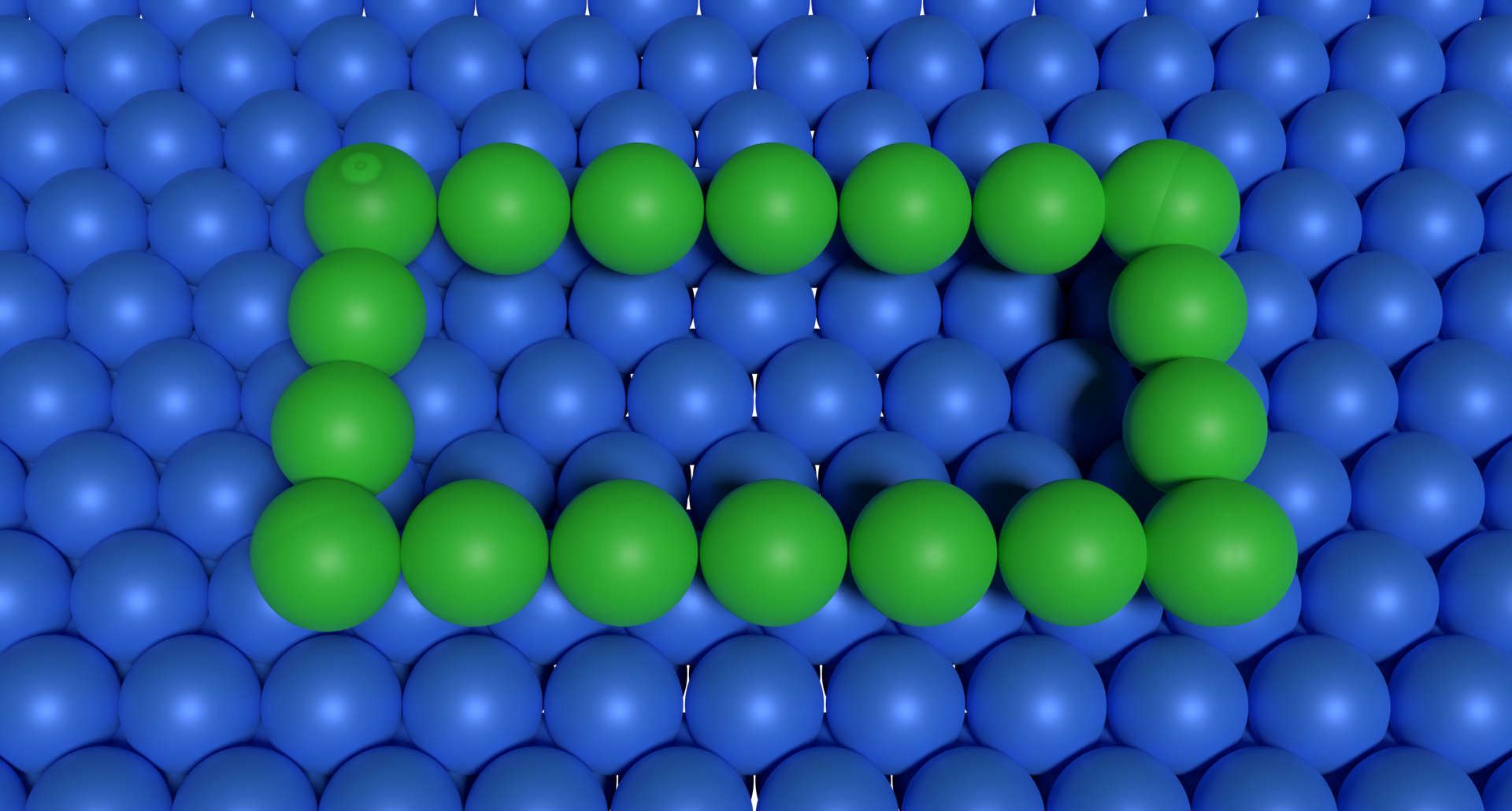 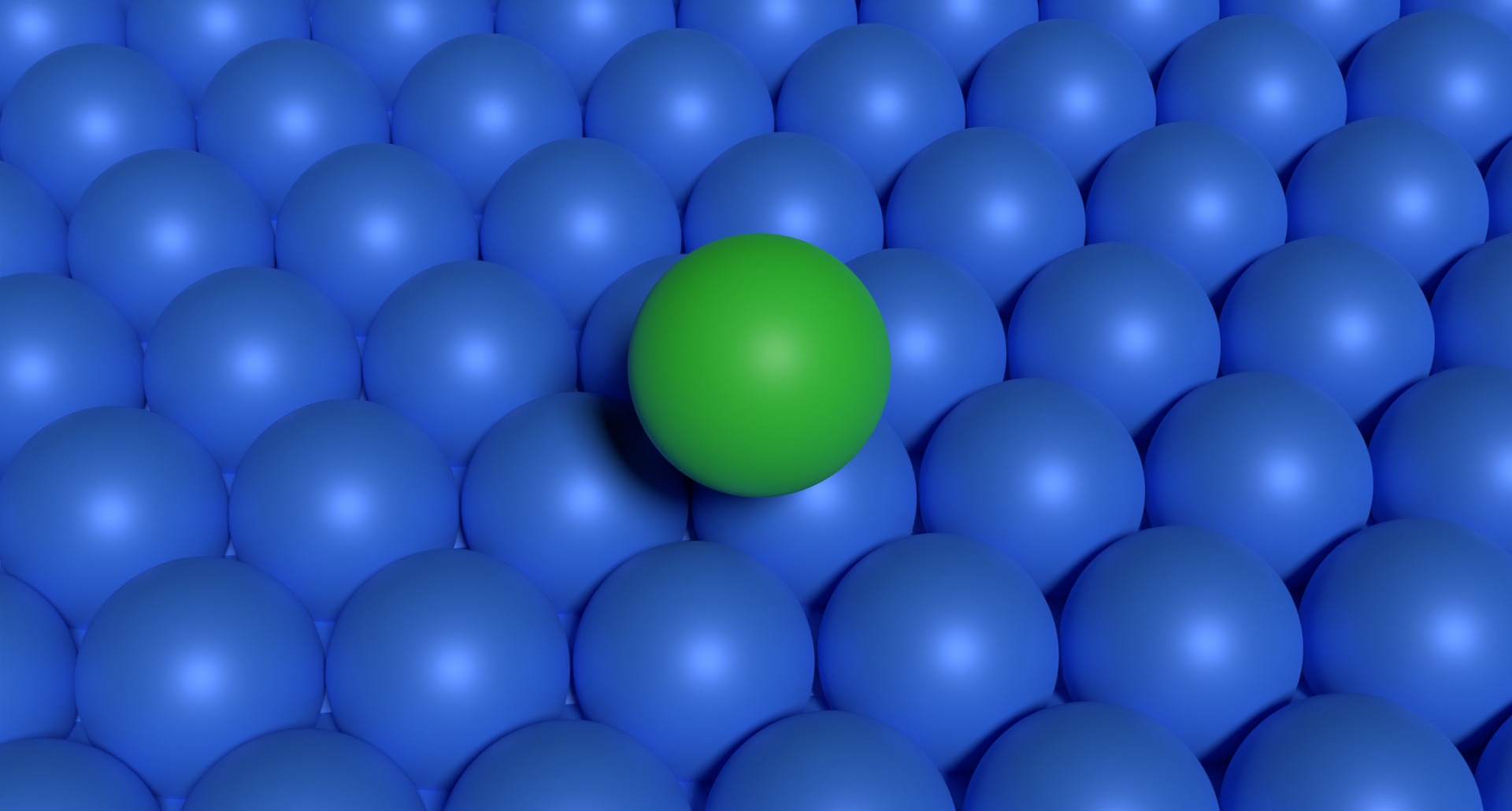 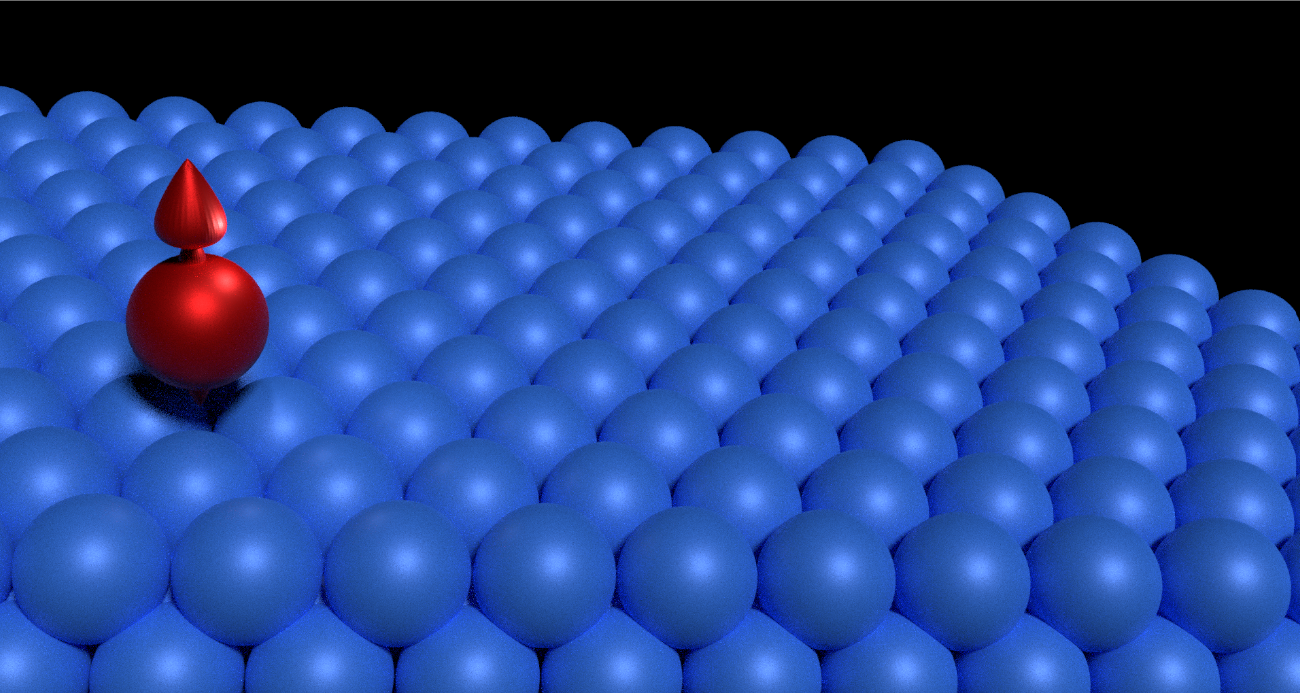 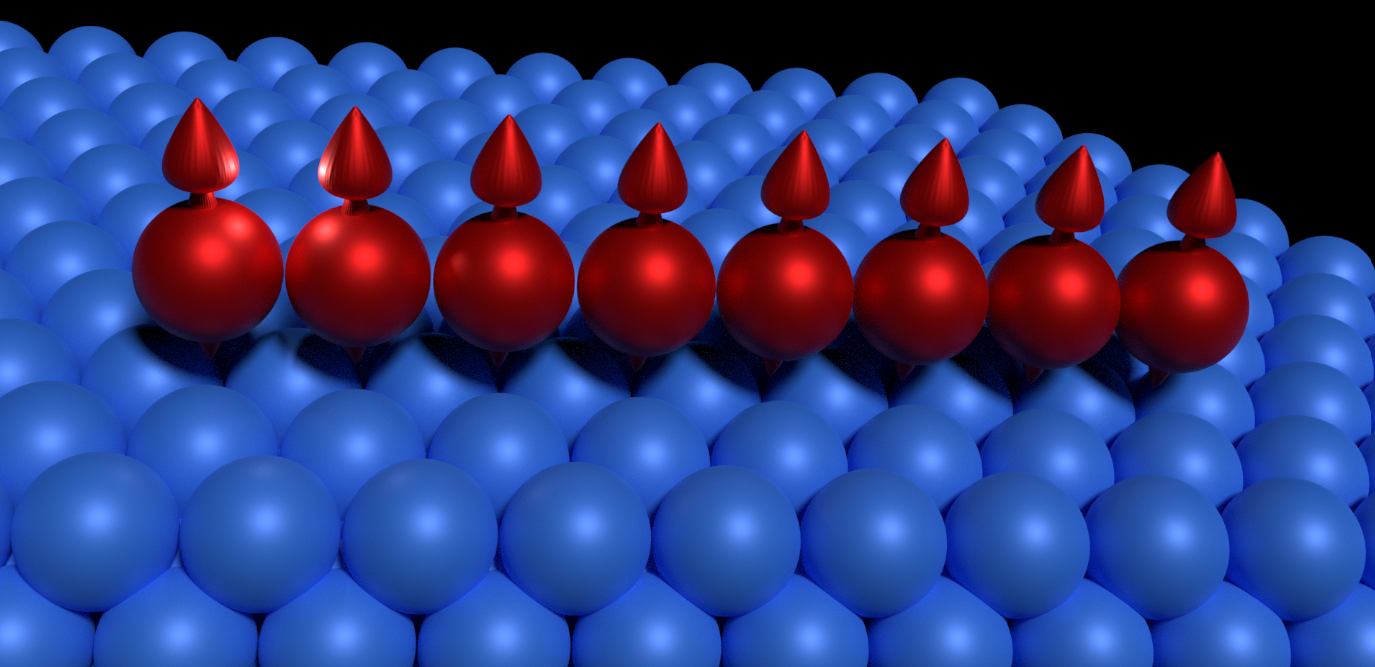 [Speaker Notes: Nonmagnetic adatoms and Andreev states]
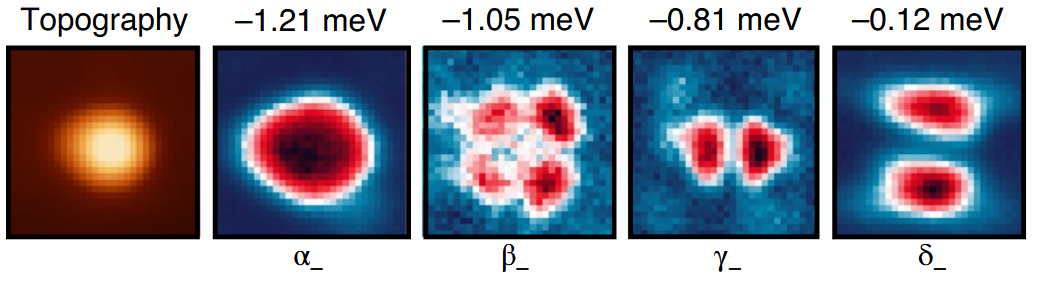 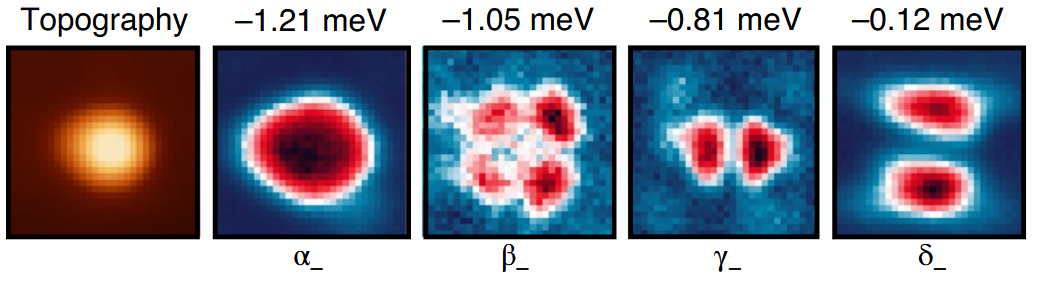 Motivation
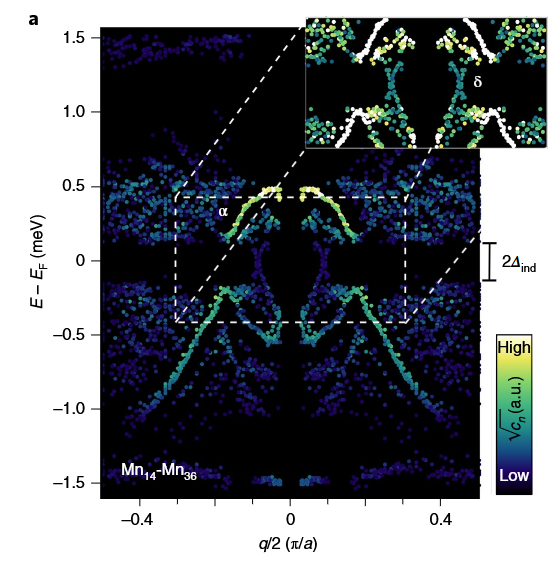 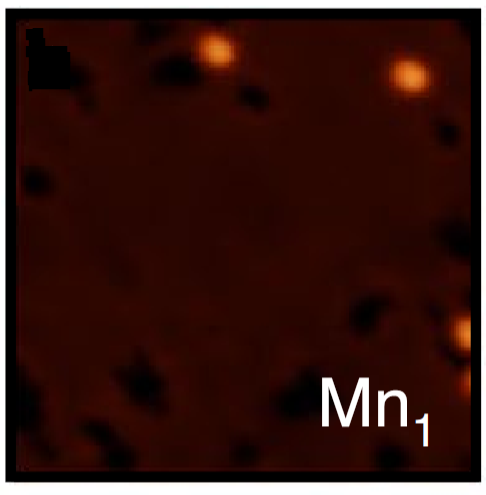 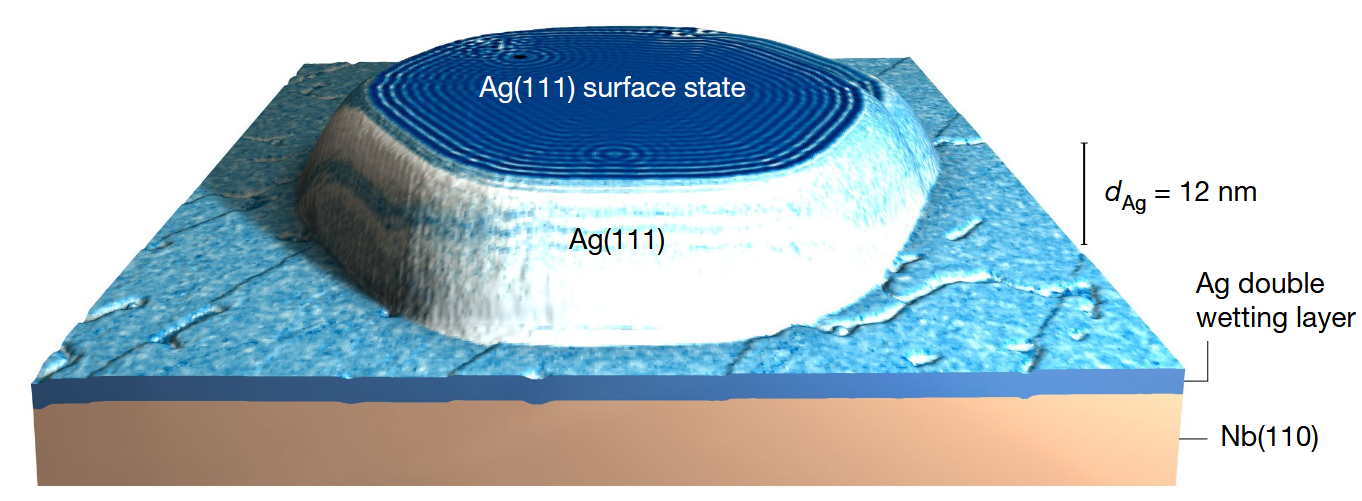 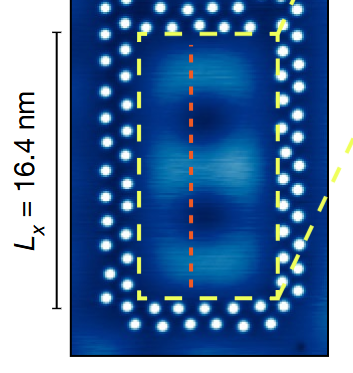 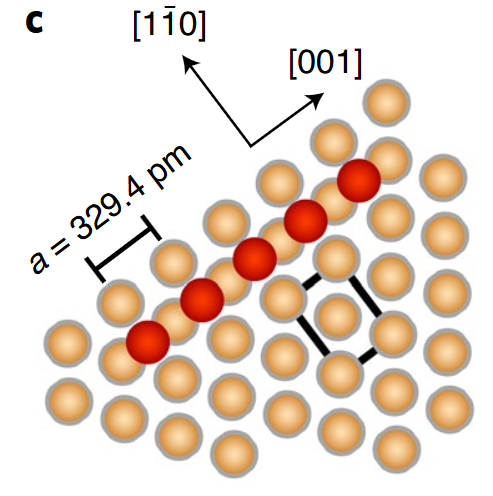 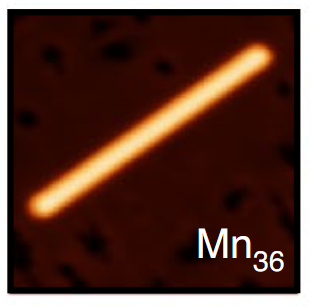 Magnetic adatomsYu-Shiba-Rusinov stateshybridization ⇒ top. YSR bands
Nonmagnetic adatomsMachida-Shibata stateshybridization ⇒ ?
Schneider et al., Nature 621, 60 (2023)
Schneider et al., Nature Physics 17, 943 (2021)
[Speaker Notes: Khajetoorians, Franke as well!

Mn [001] chains on Nb]
Motivation
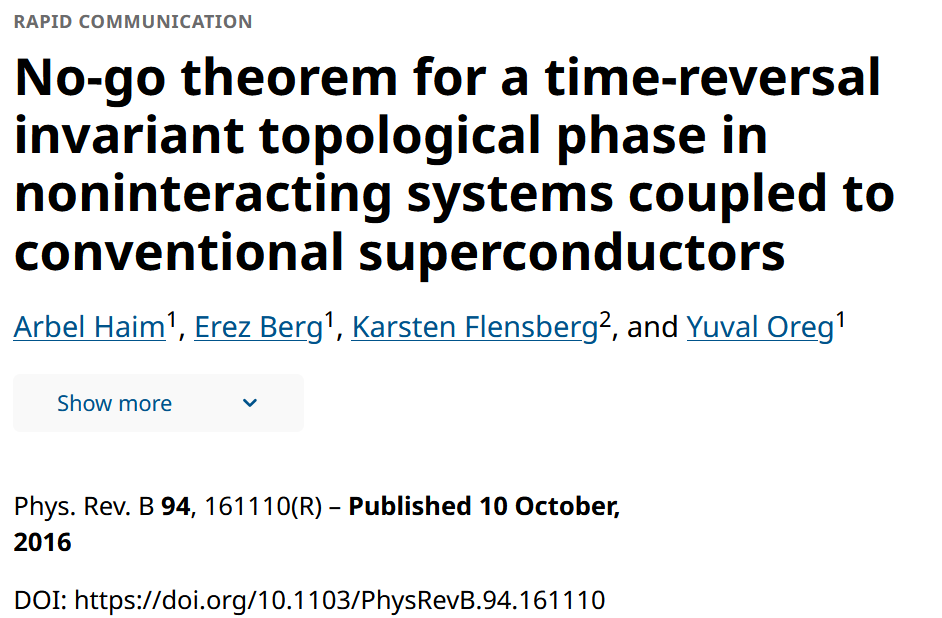 People
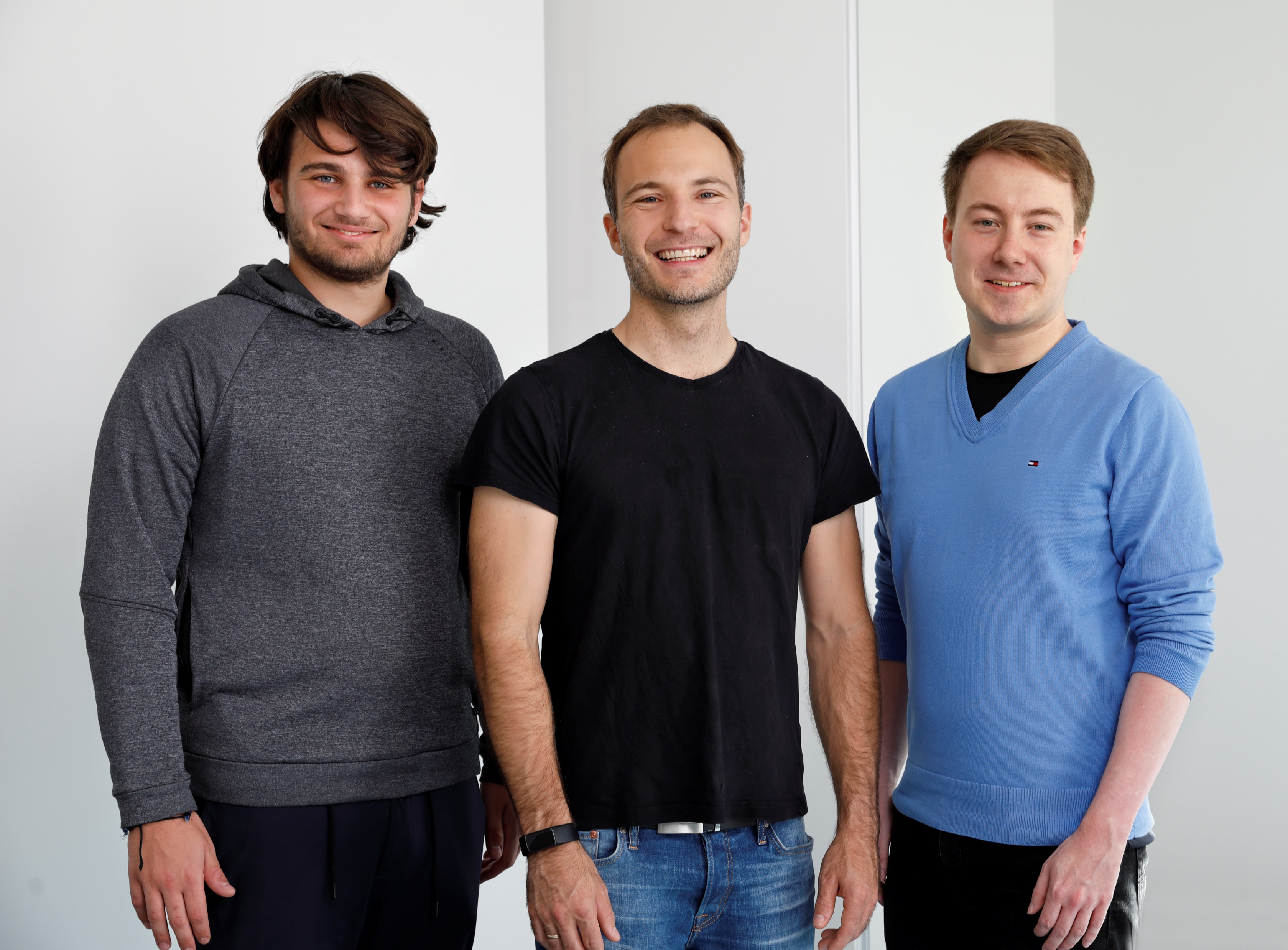 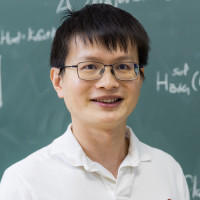 Ioannis IoannidisU Hamburg
Ching-Kai ChiuRIKEN
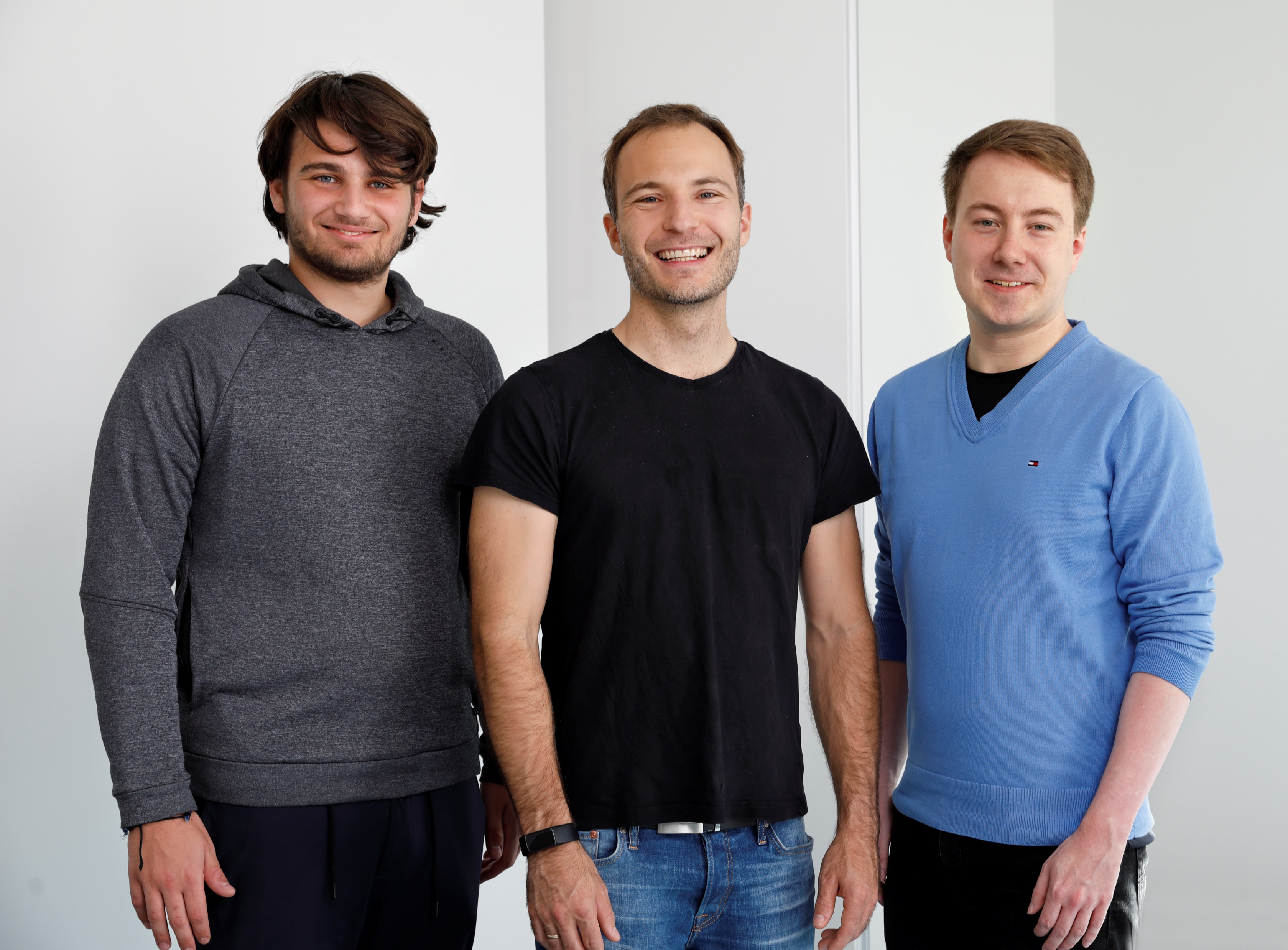 Thore PosskeU Hamburg
Machida-Shibata lattices
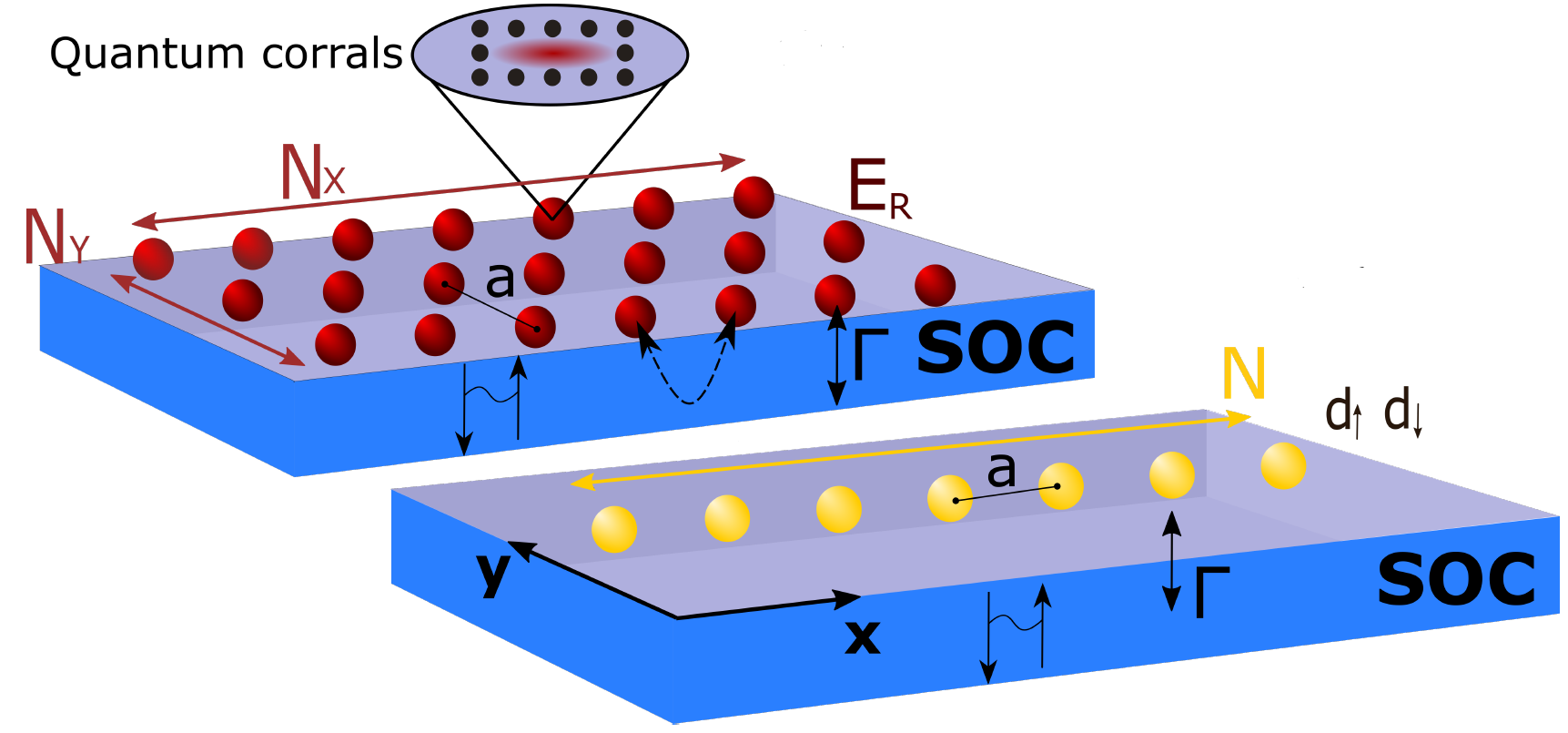 Machida Shibata lattices, proposal
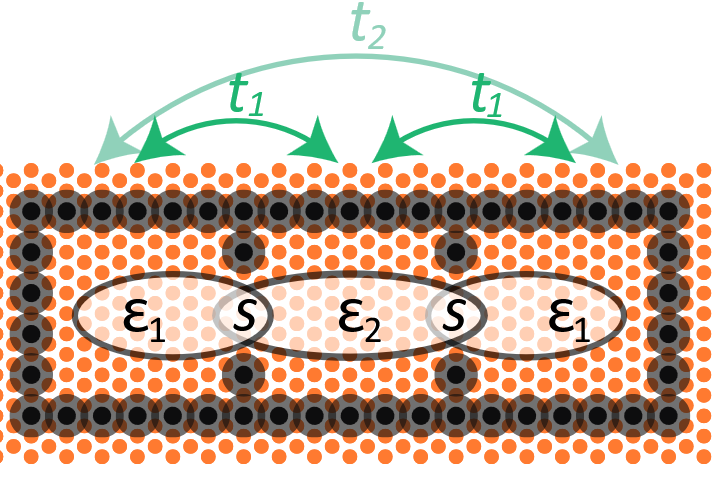 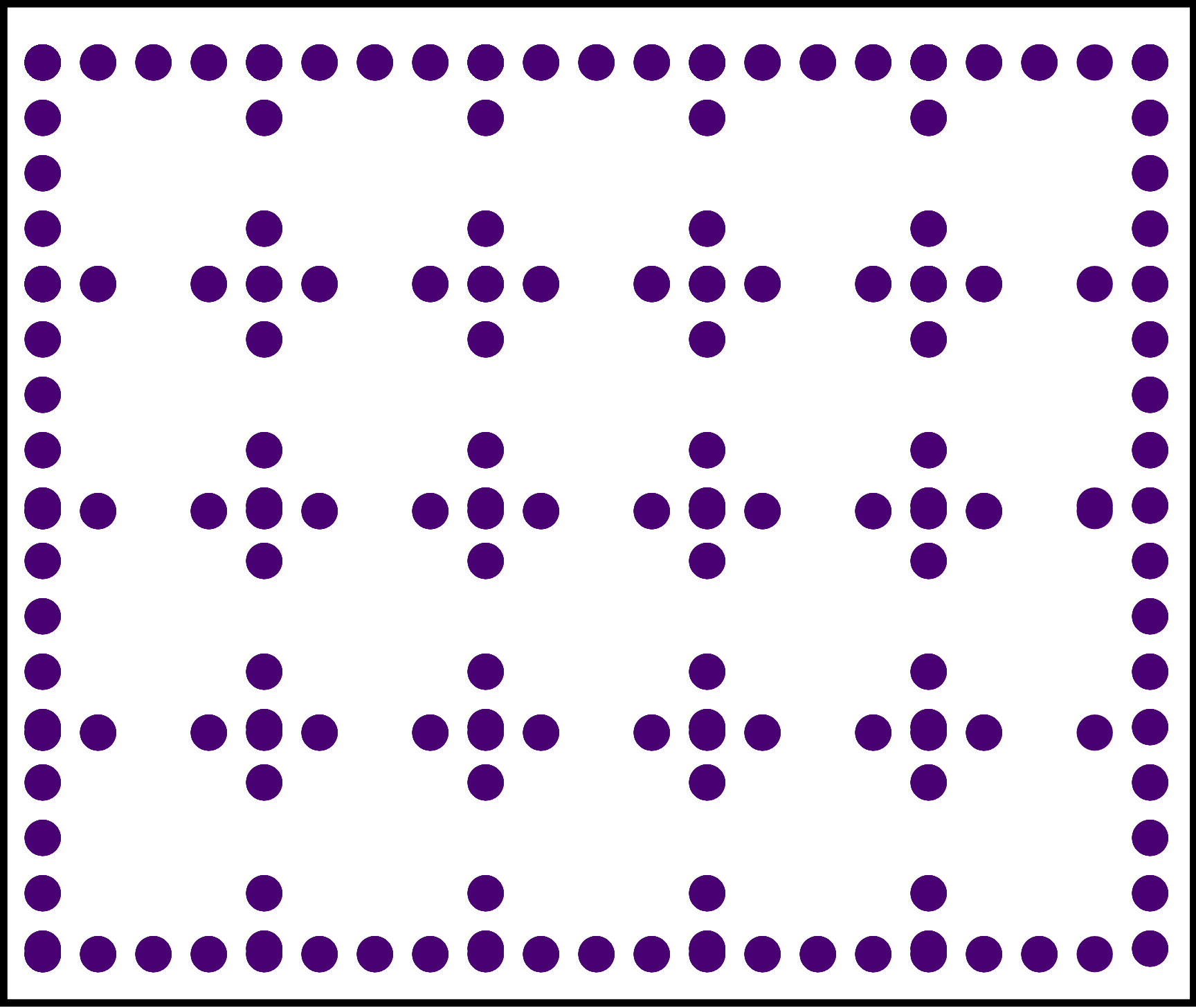 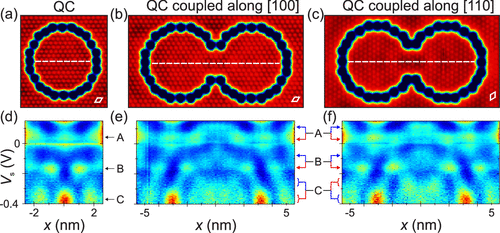 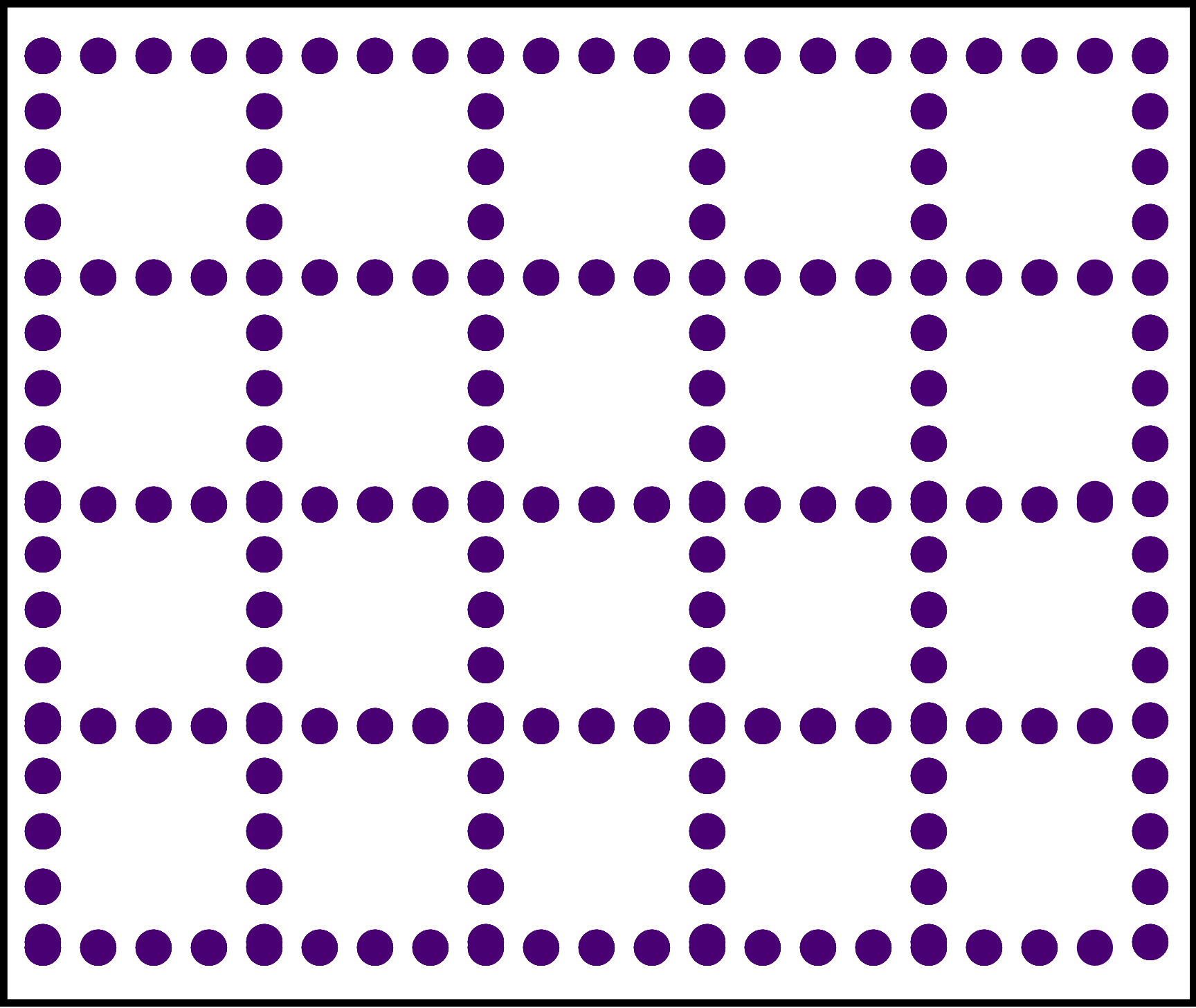 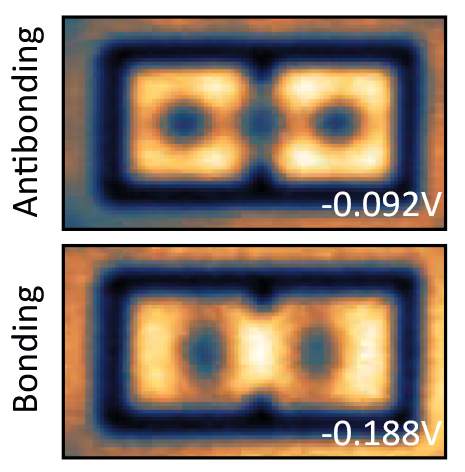 Jolie … Khajetoorians et al.ACS Nano, 16, 4876 (2022)
Freeney et al., SciPost Phys. 9, 085 (2020)
[Speaker Notes: Khajetoorians: Fe on BiCu2 
freeney: CO molecules on Cu(111)]
Symmetry class
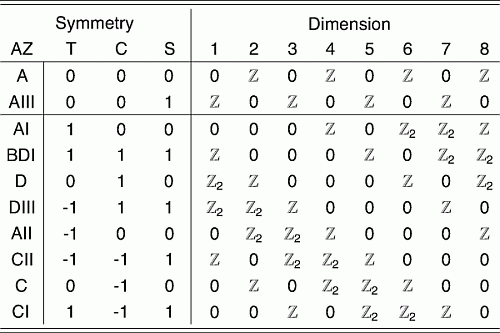 Hamiltonian
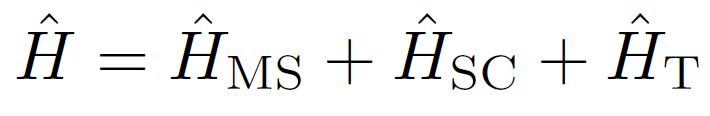 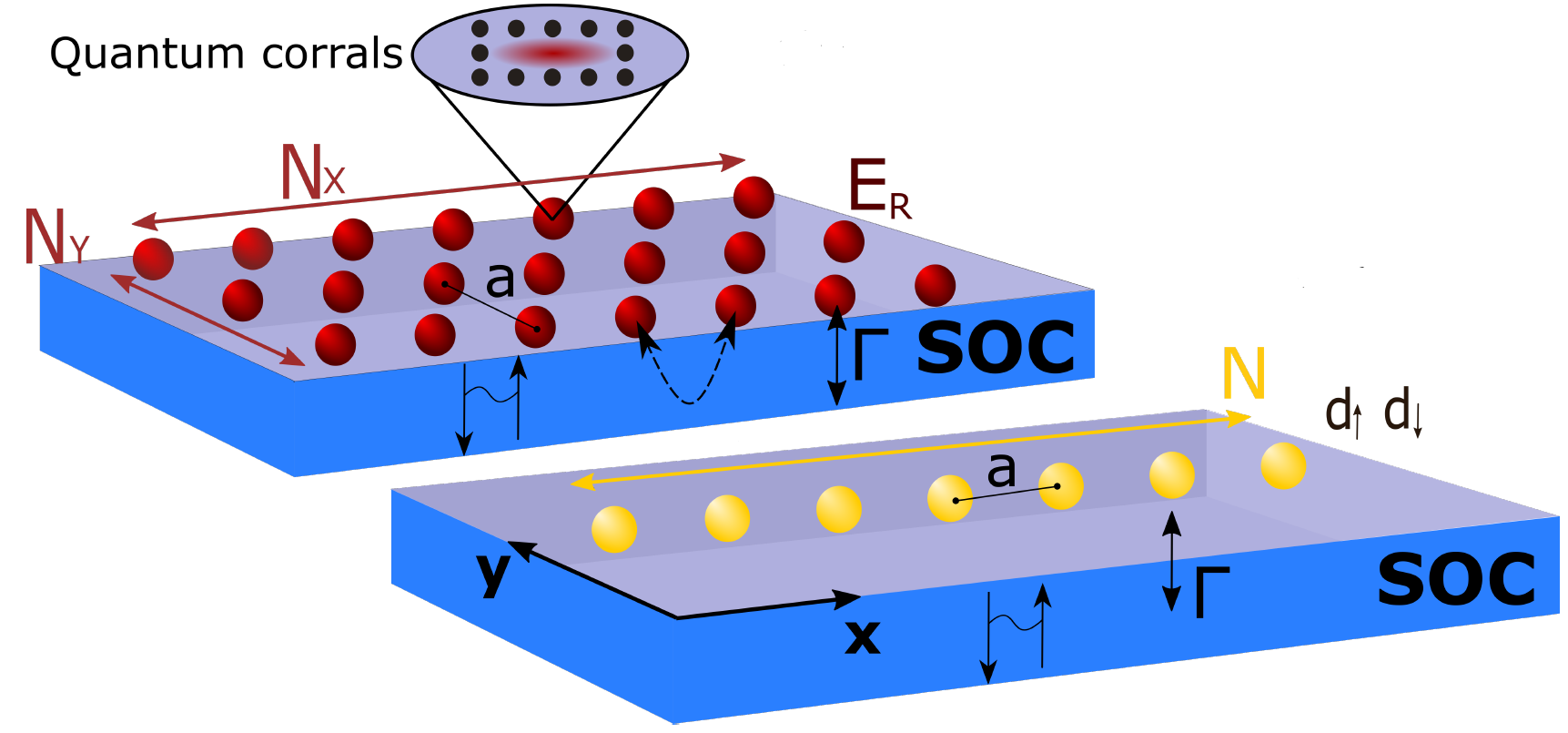 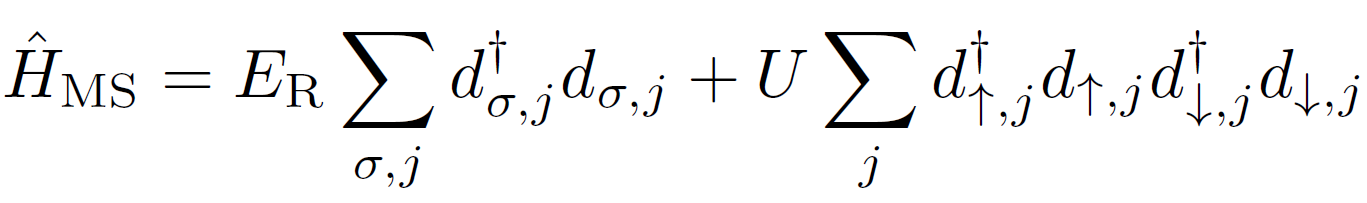 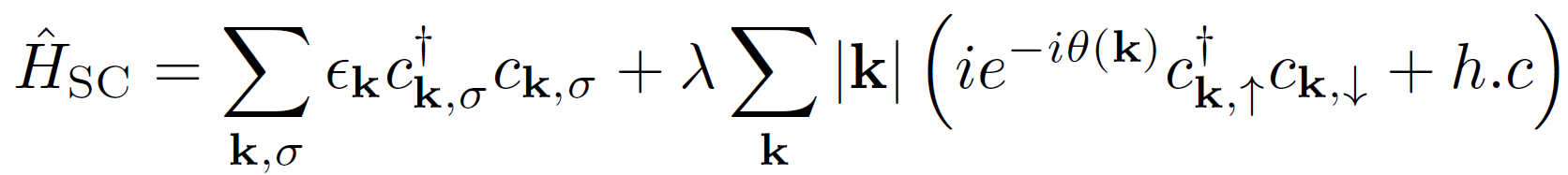 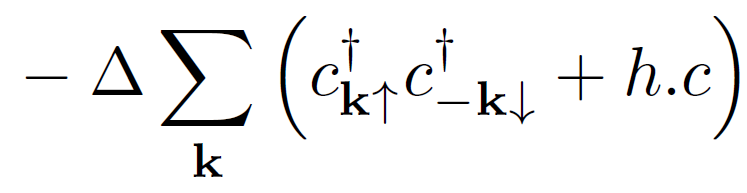 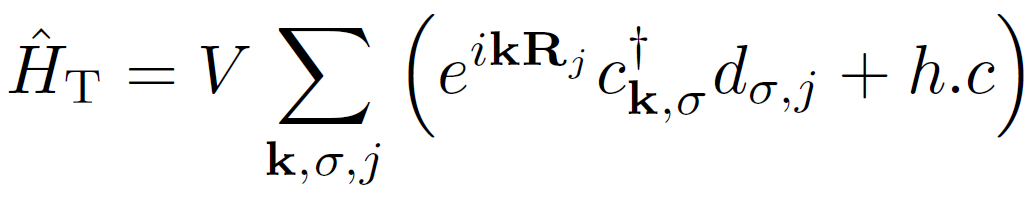 Effective Hamiltonian
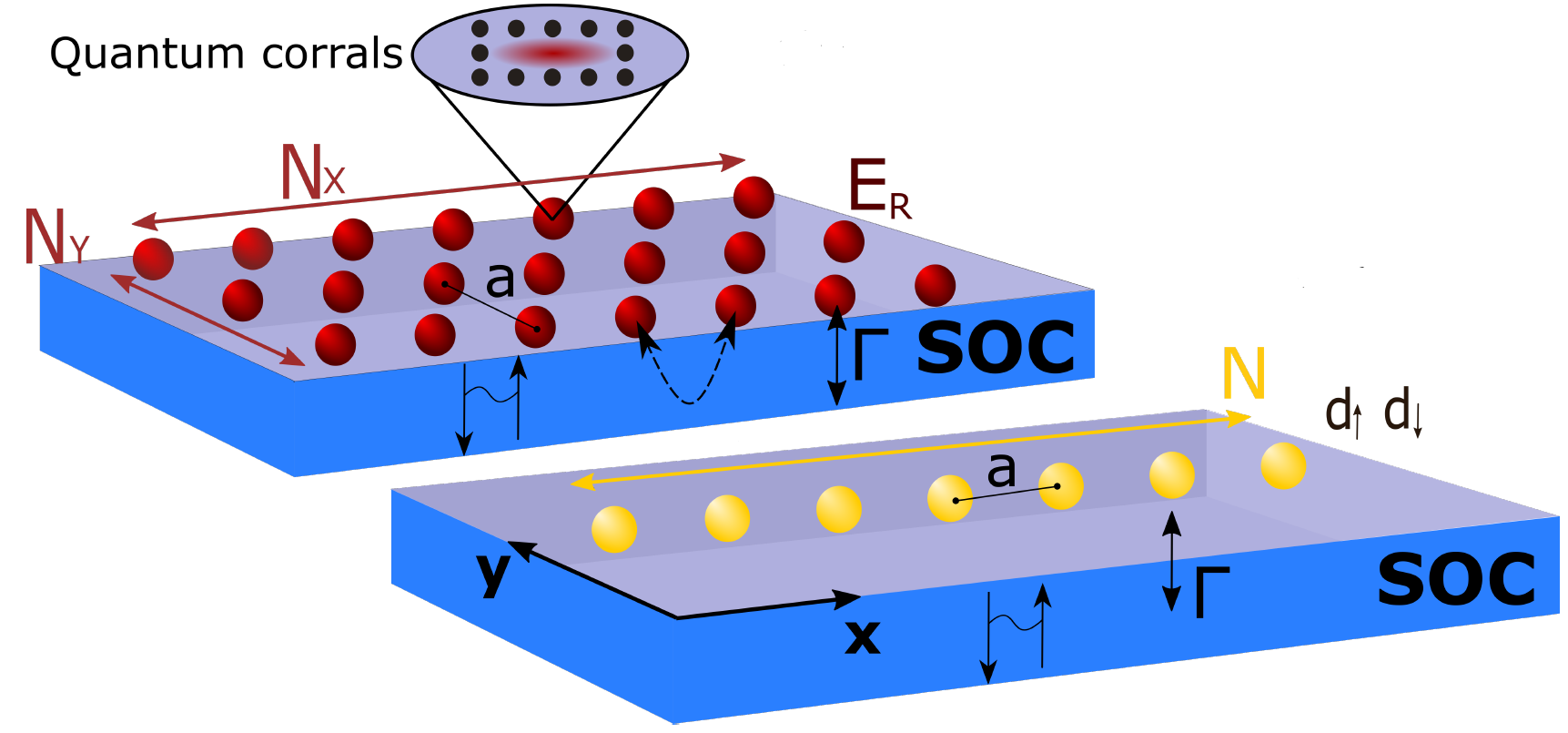 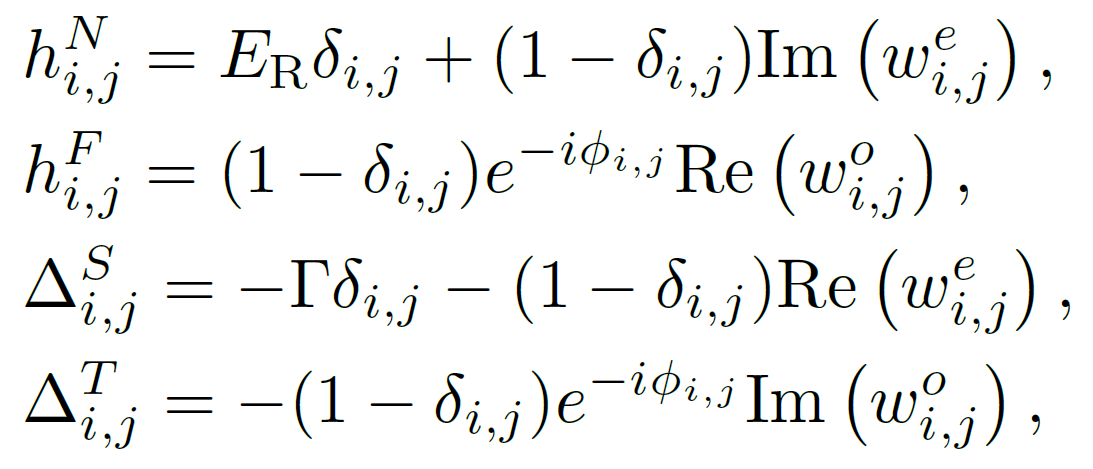 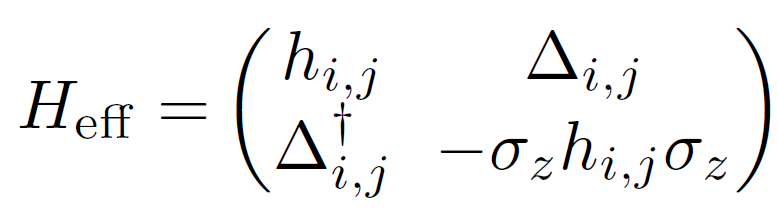 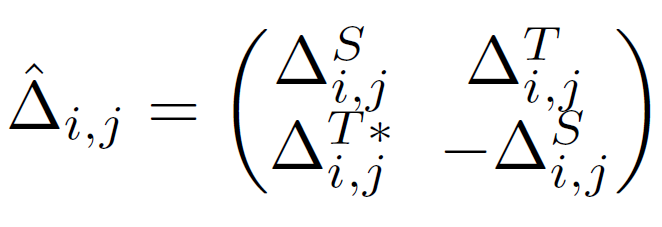 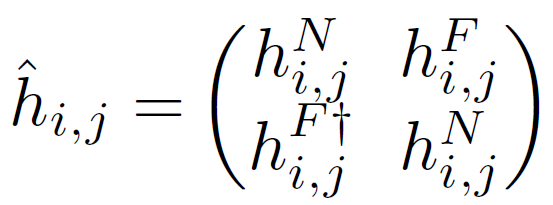 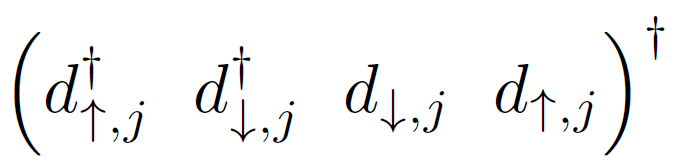 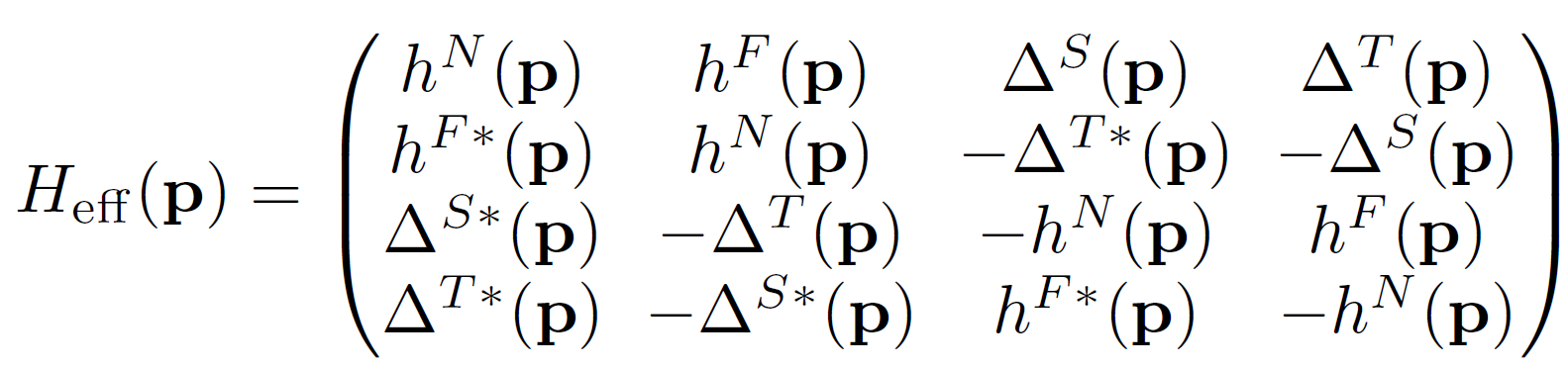 Effective parameters
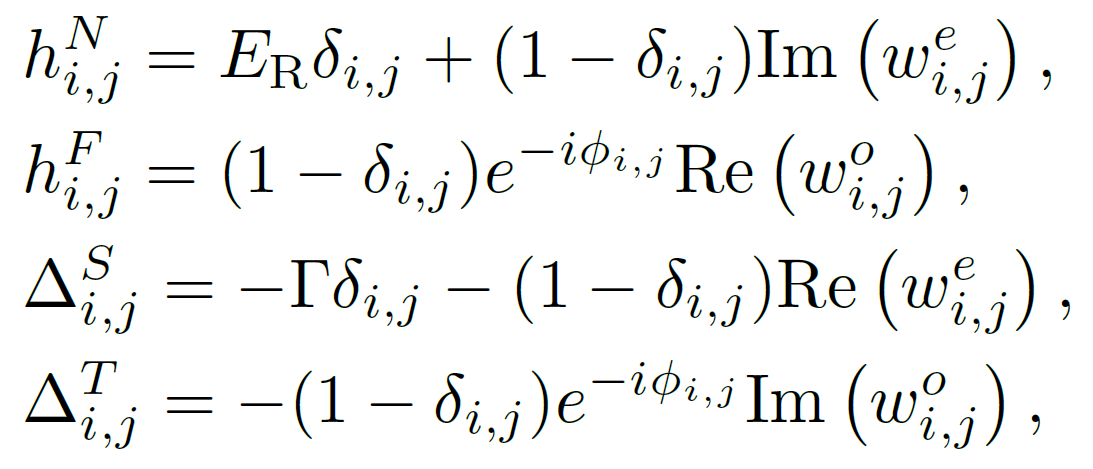 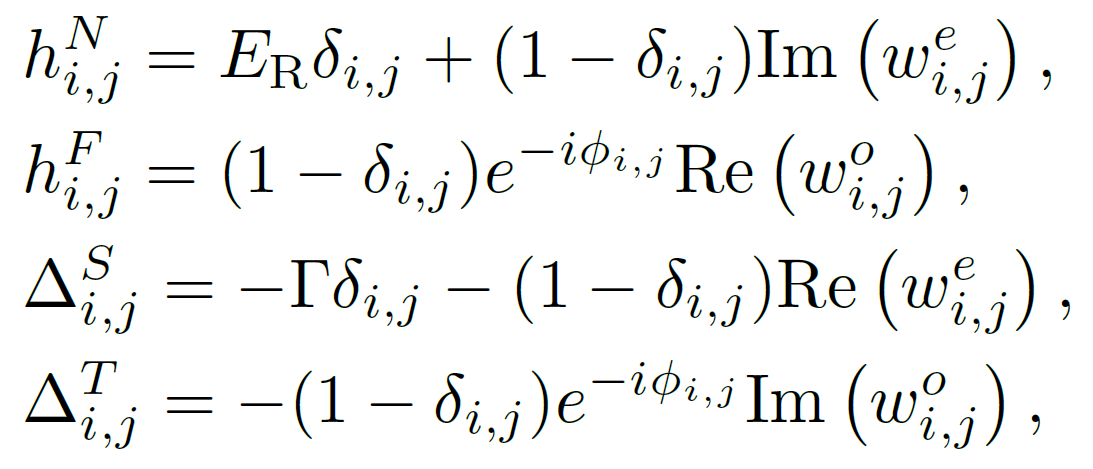 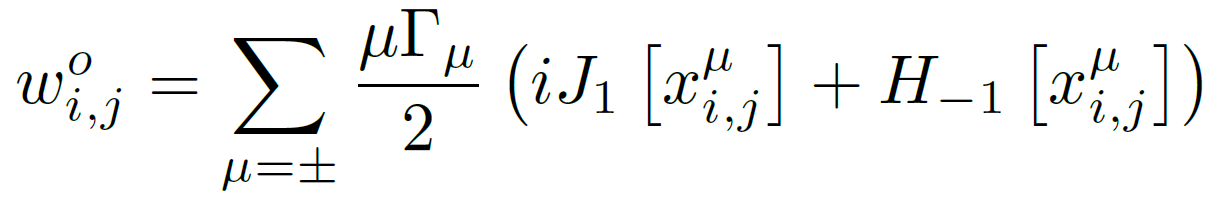 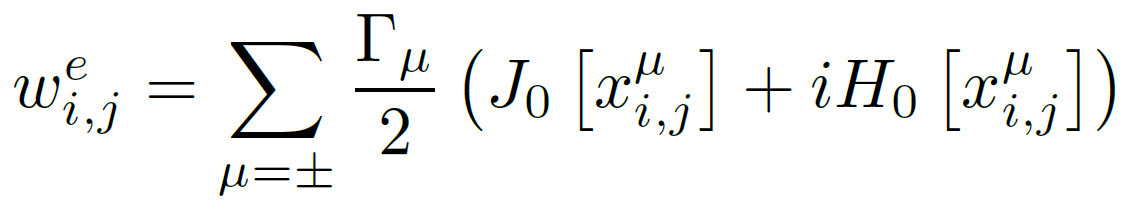 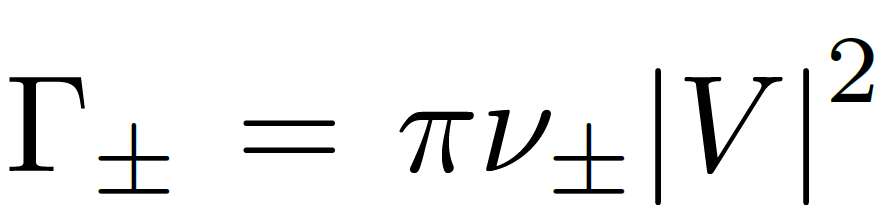 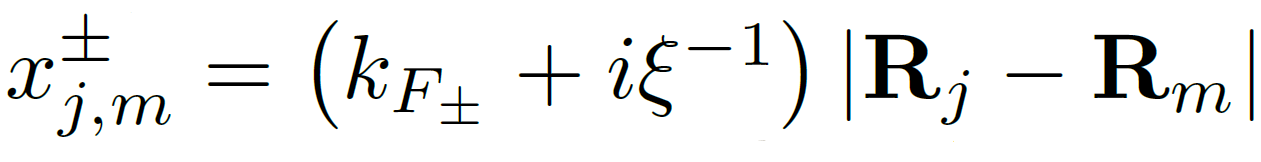 [Speaker Notes: Add details about Struve and Bessel function]
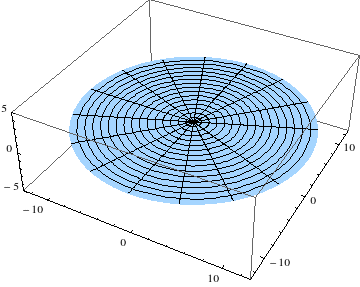 Bessel and Struwe functions
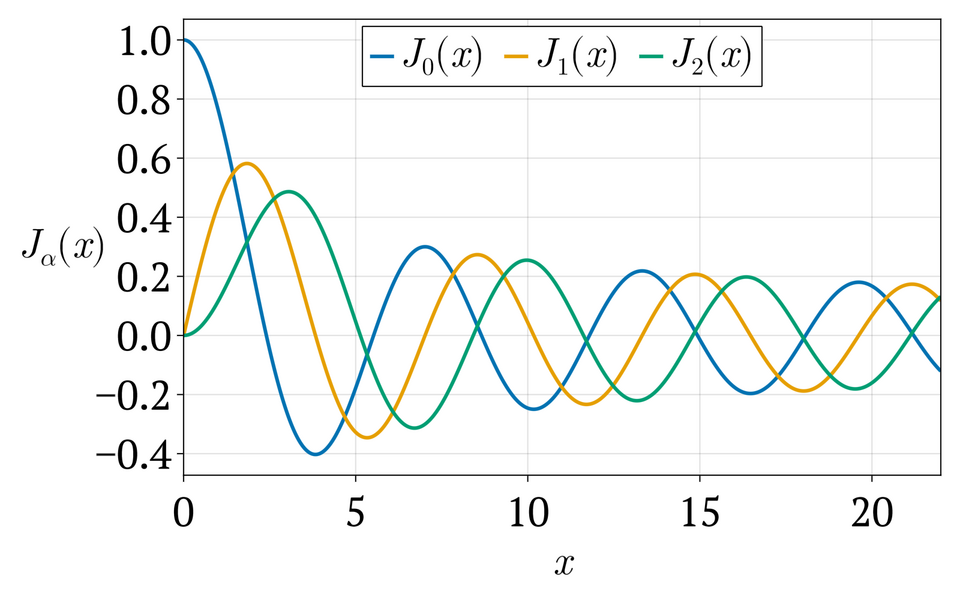 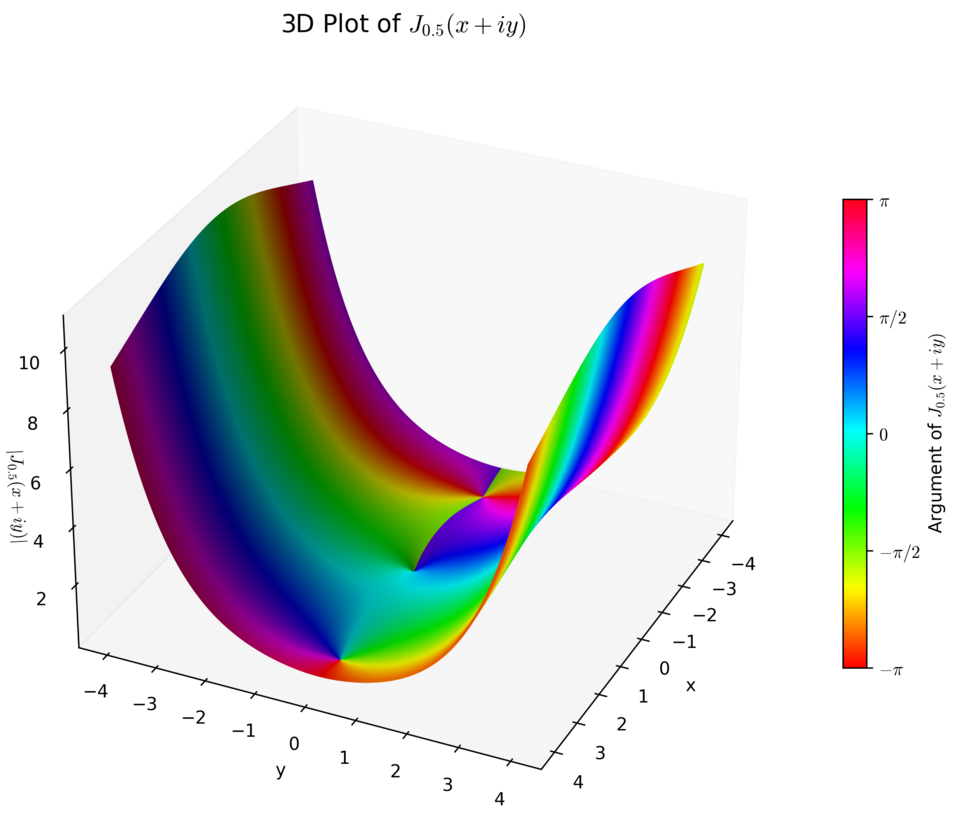 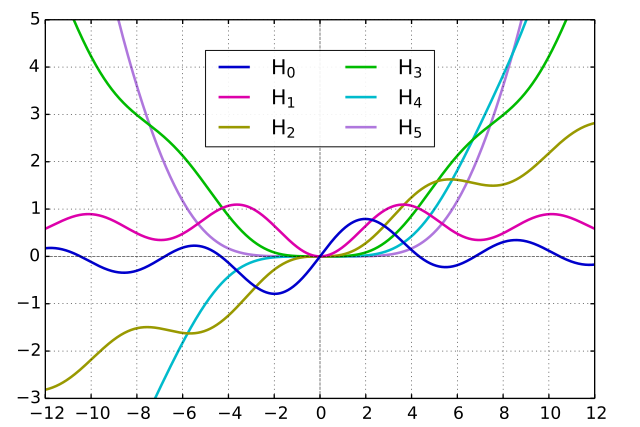 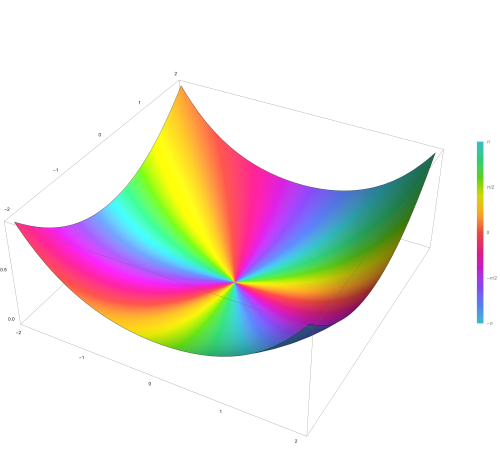 https://wikimedia.org/api/rest_v1/media/math/render/svg/c9e81a0e25186697d3ce13726811dada840628bb
[Speaker Notes: Struve function: Solution of the inhomogeneous Bessel‘s differential equation (inhomogeneity basically x^{\alpha +1)]
Effective parameters in momentum spaceexample: YSR bands
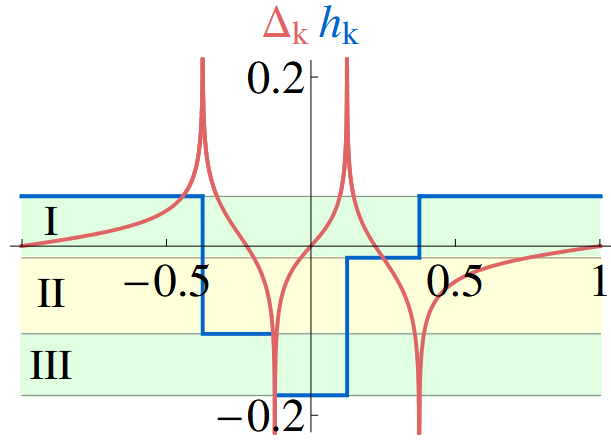 Pientka et al., PRB 88, 155420 (2013)
Solution – selected details
Green‘s function equations of motion
Gap closure condition in 1D
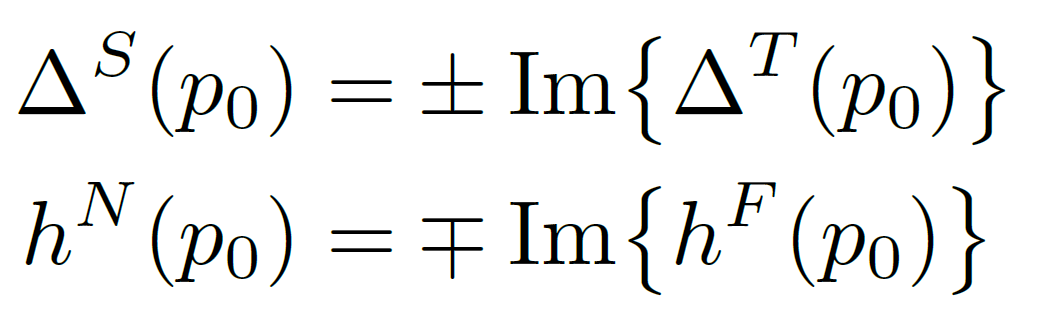 https://arxiv.org/abs/2504.08674
Topological analysis
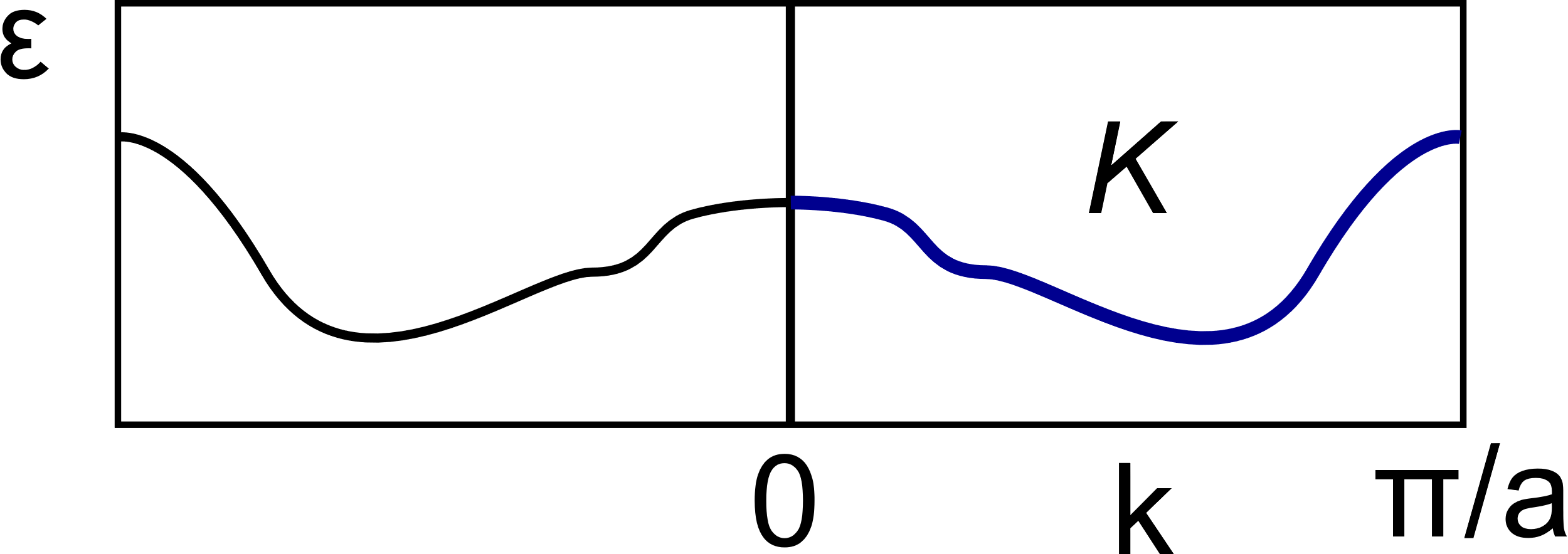 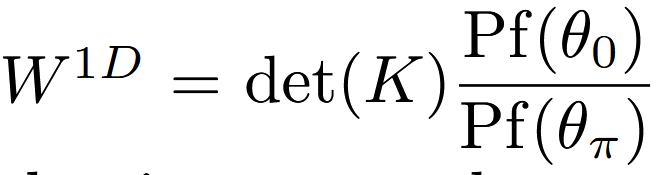 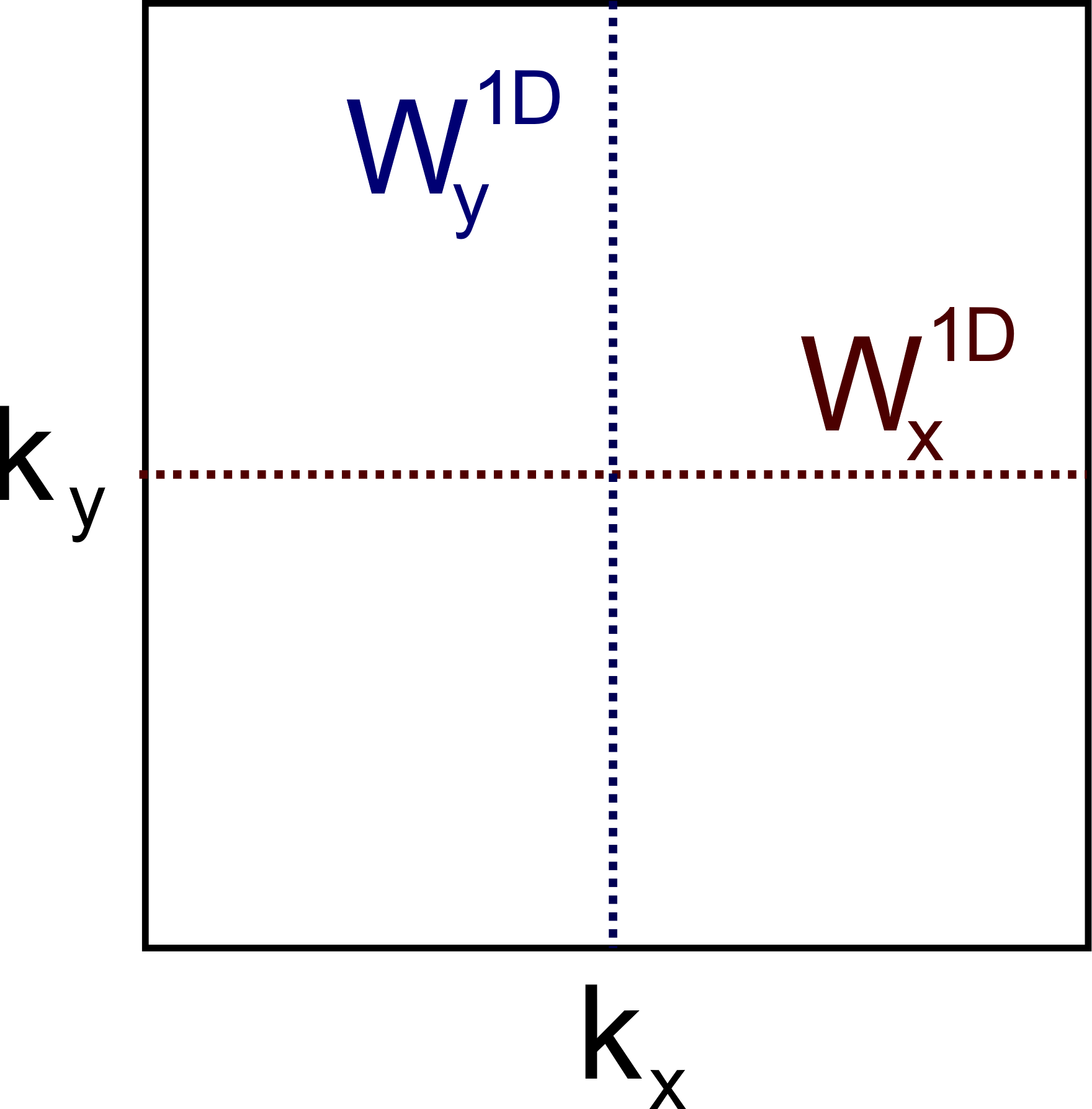 Ardonne, Budich Phys. Rev. B 88, 134523 (2013)
Haim, Berg, Flensberg, Oreg, Phys. Rev. B 94, 161110(R) (2016)
Effective parameters in momentum space
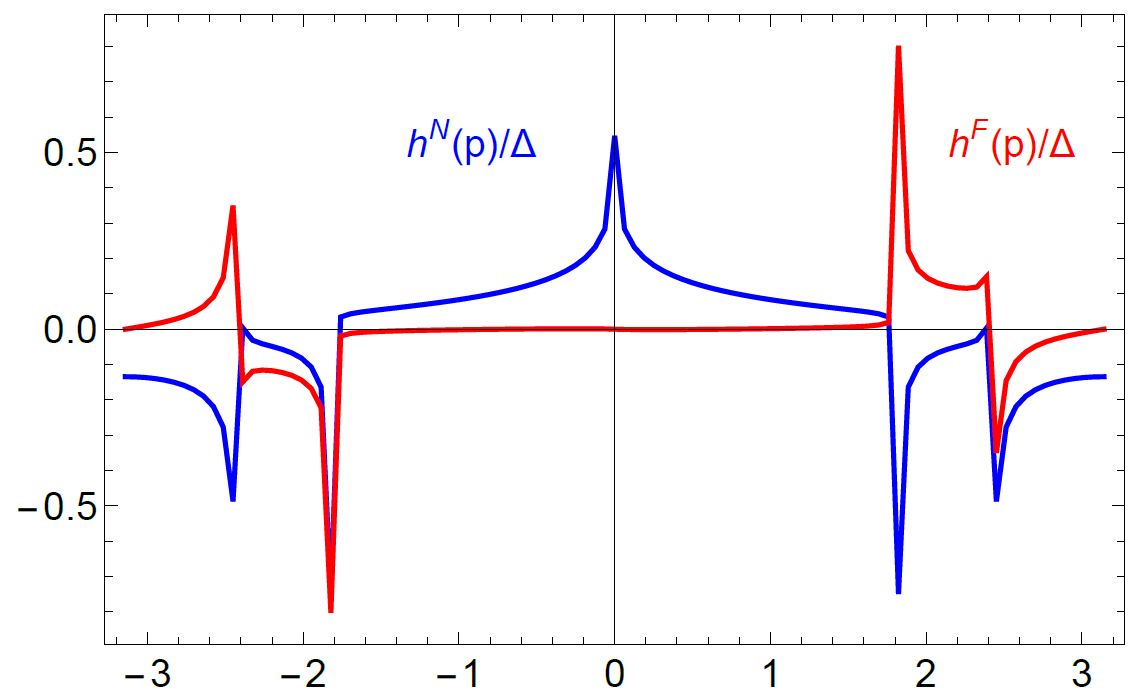 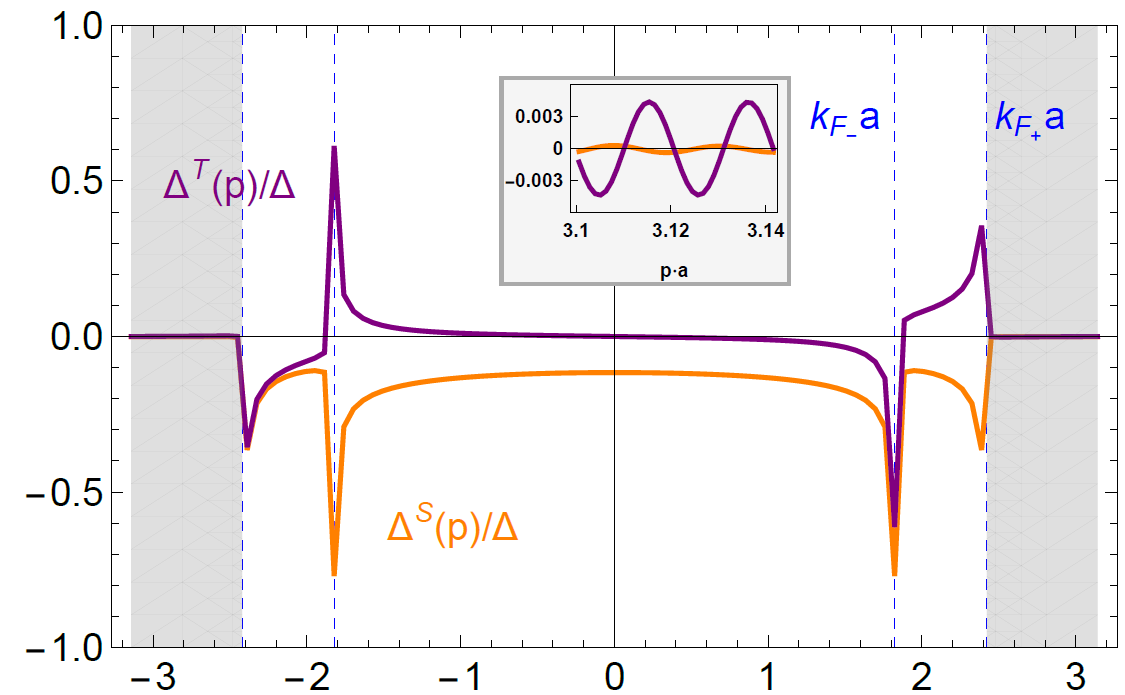 Problem: For topological superconductivity triplet > singlet needed
Solution 1 – Nearest neighbor cutoff
Only consider coupling between closes corrals
Further couplings negligibly small for geometric reasons
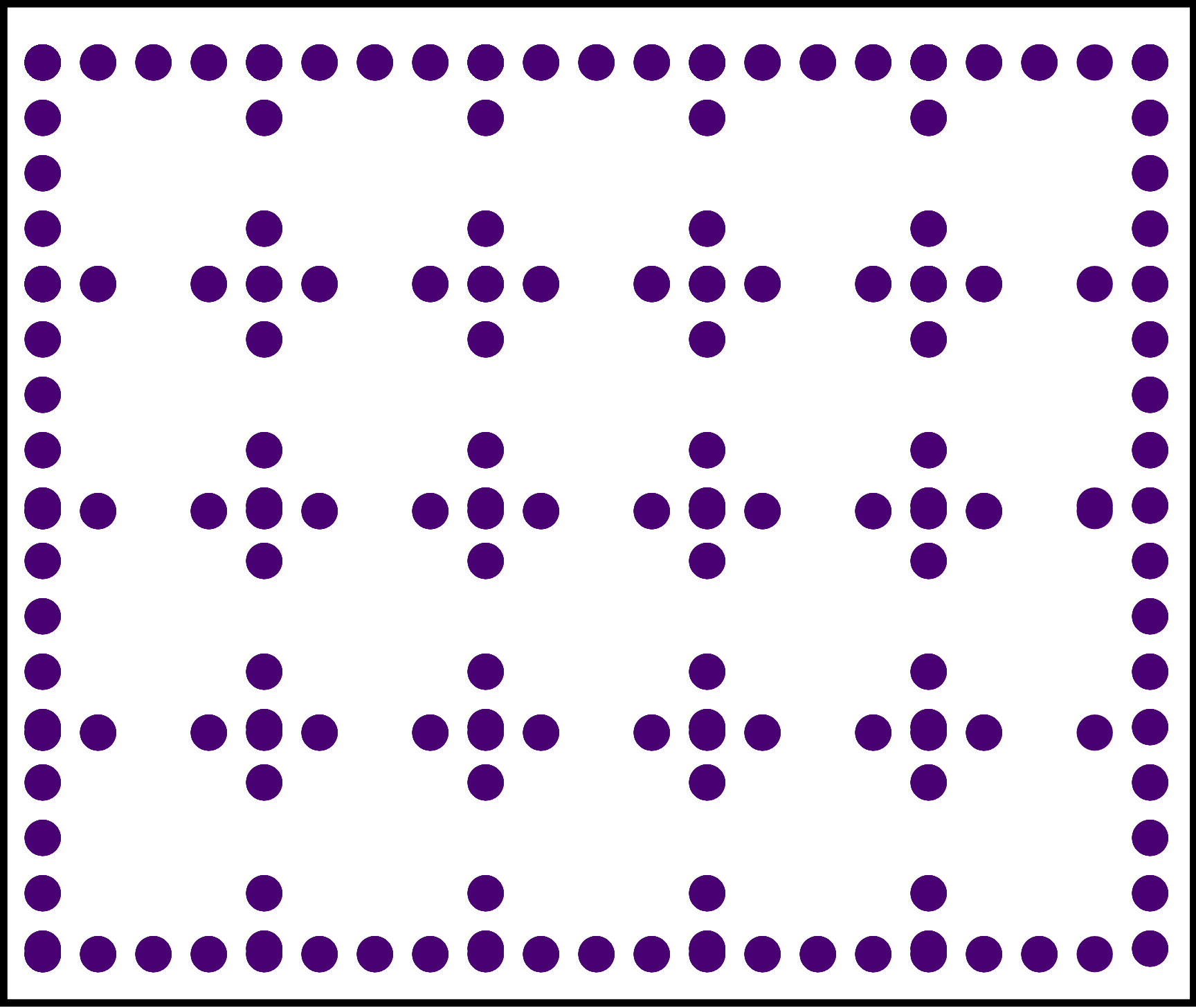 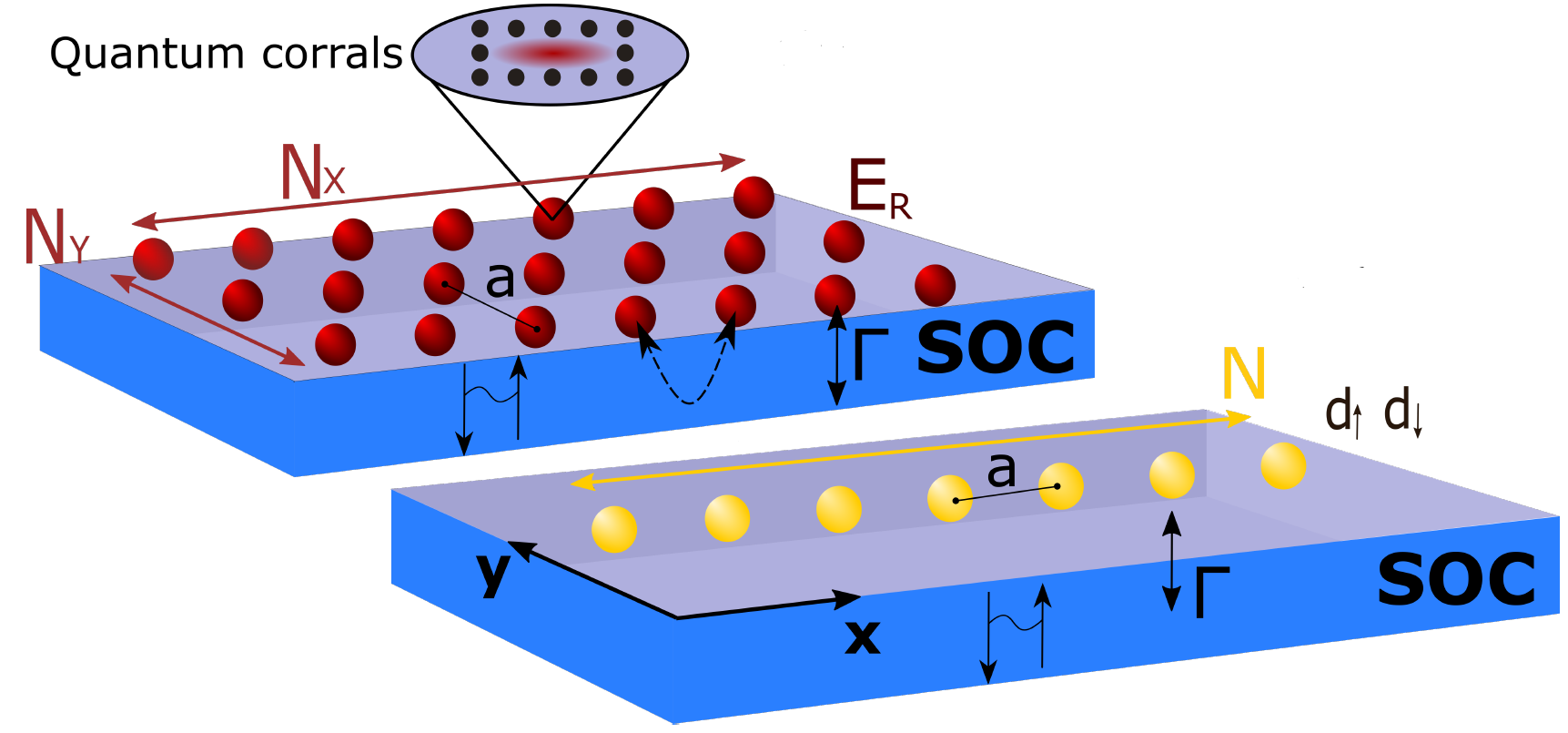 1D topological phase diagram
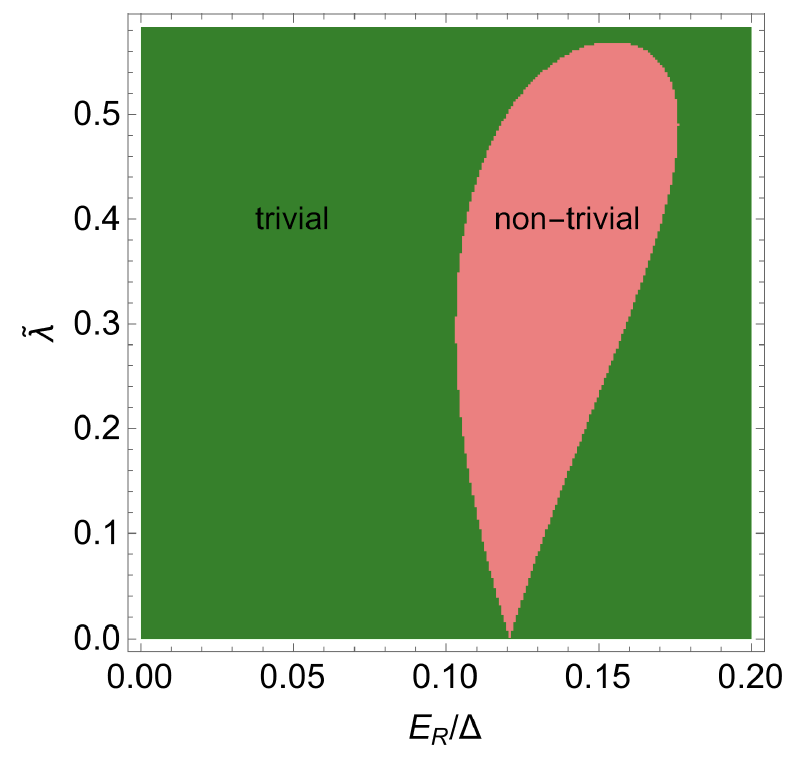 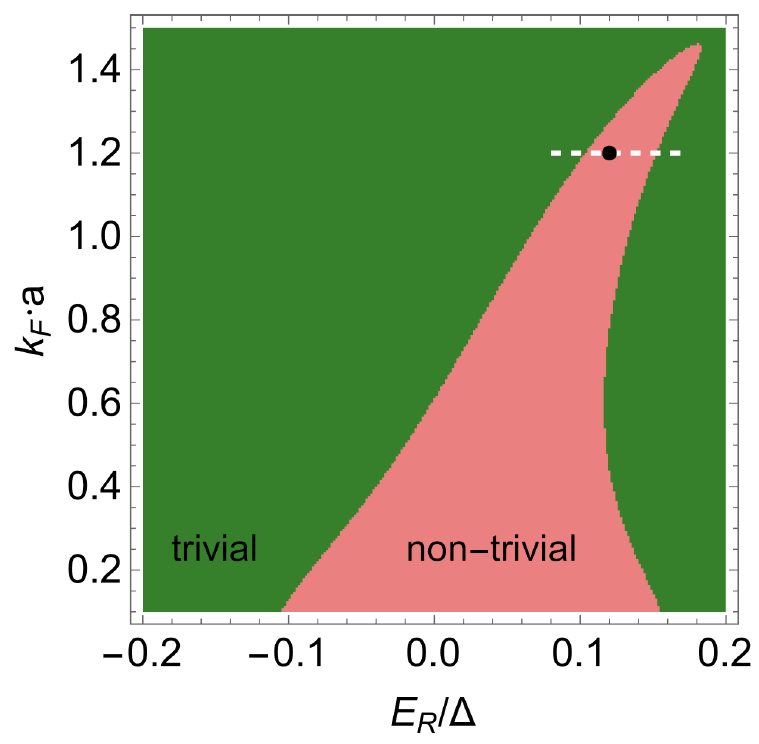 Majorana bound states
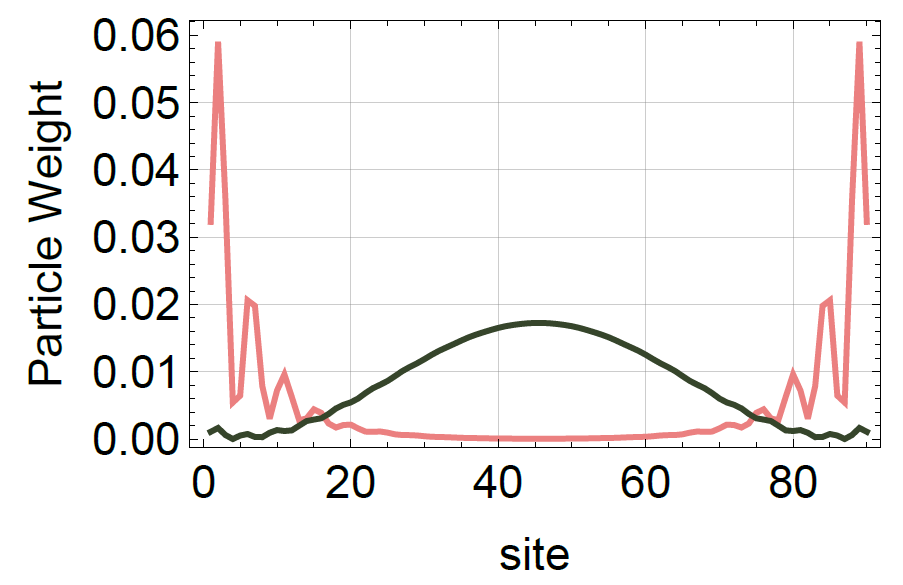 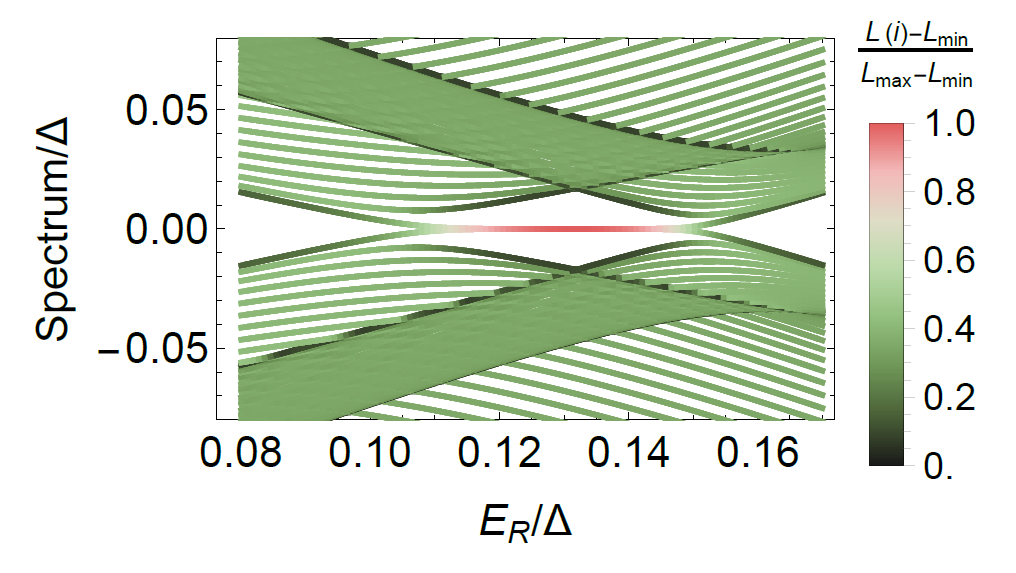 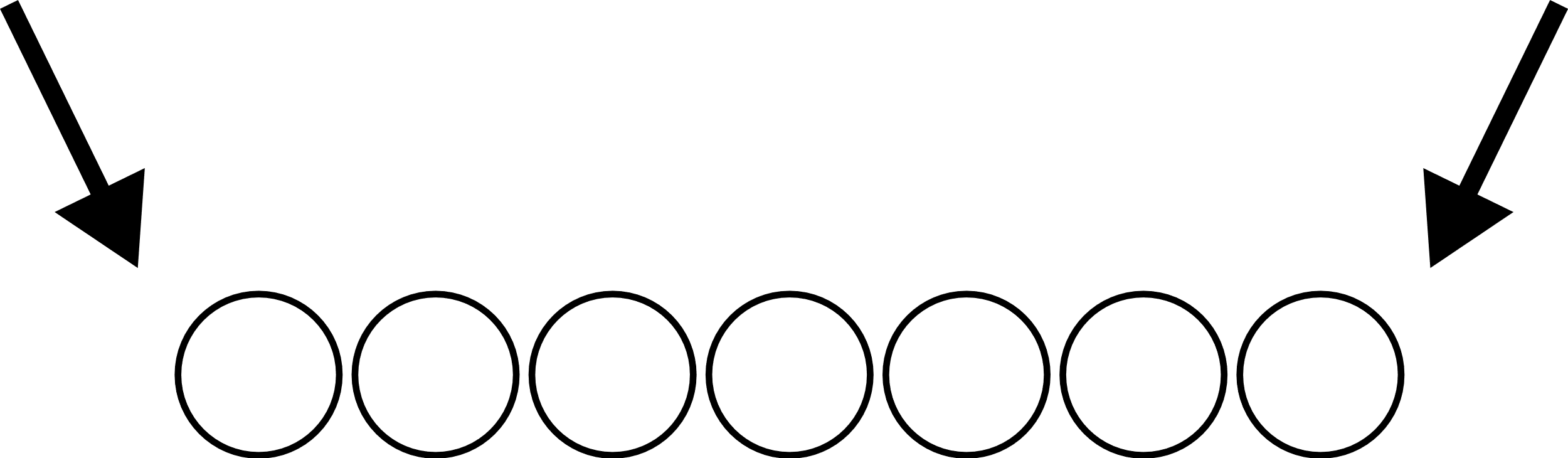 2x Kramers degenerateMajorana boundary modes
Ardonne, Budich Phys. Rev. B 88, 134523 (2013)
C.-H. Hsu, P. Stano, J. Klinovaja, and D. Loss, Phys. Rev. Lett. 121, 196801 (2018)
[Speaker Notes: Each side!]
2D topological phase diagram
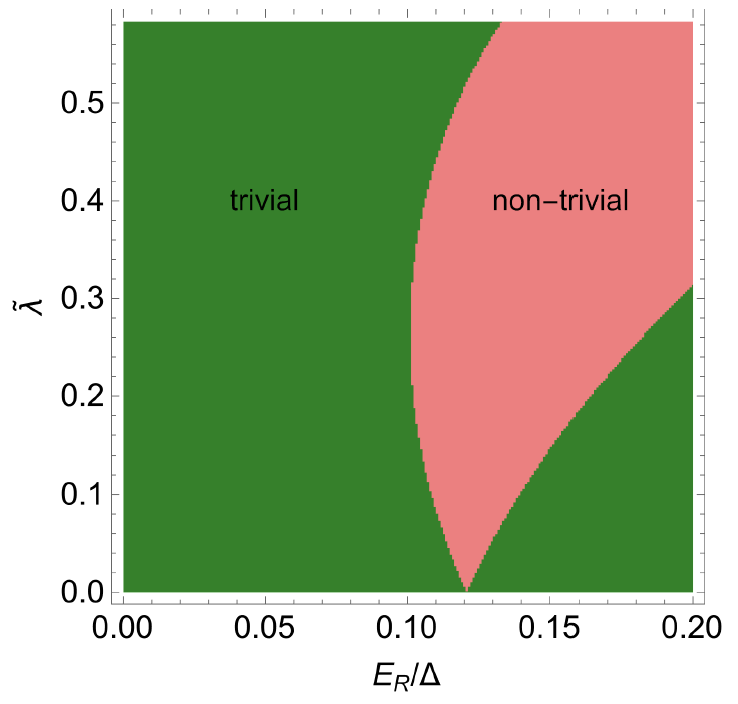 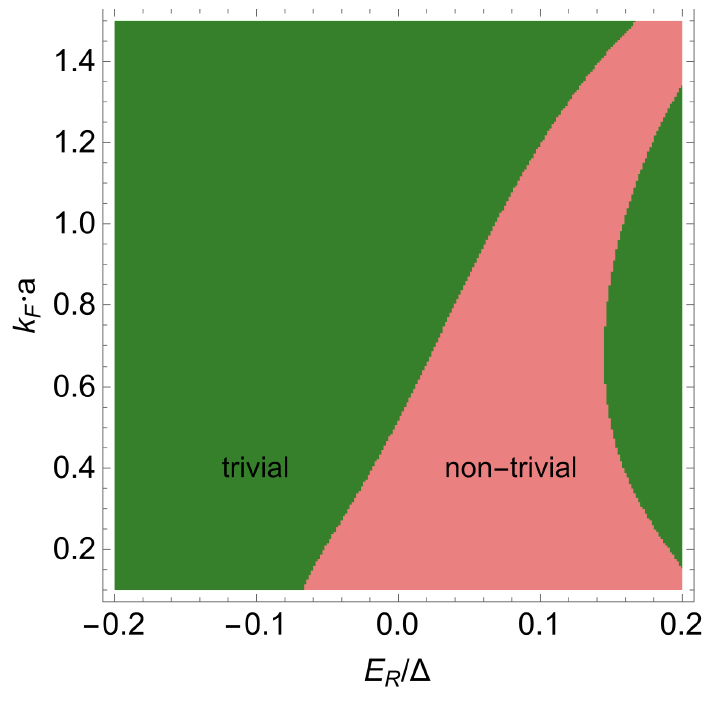 effective spin-orbit coupling
Chiral Majorana edge channels
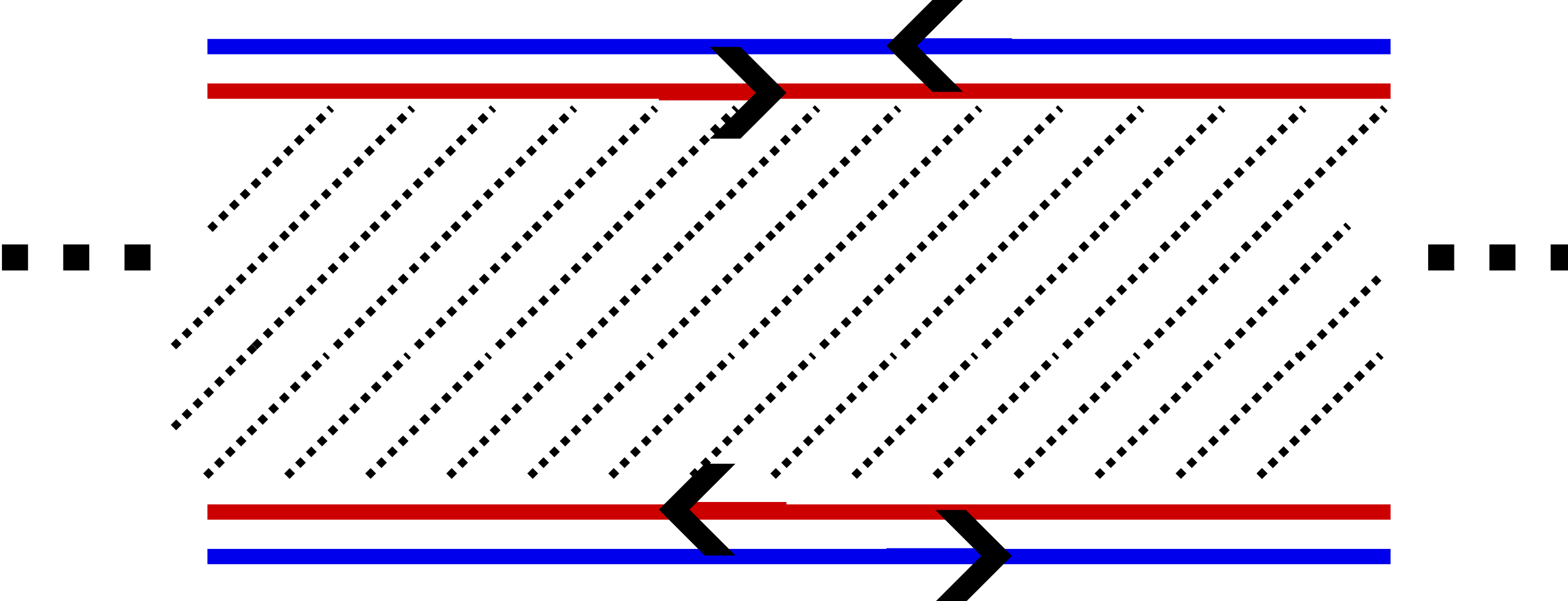 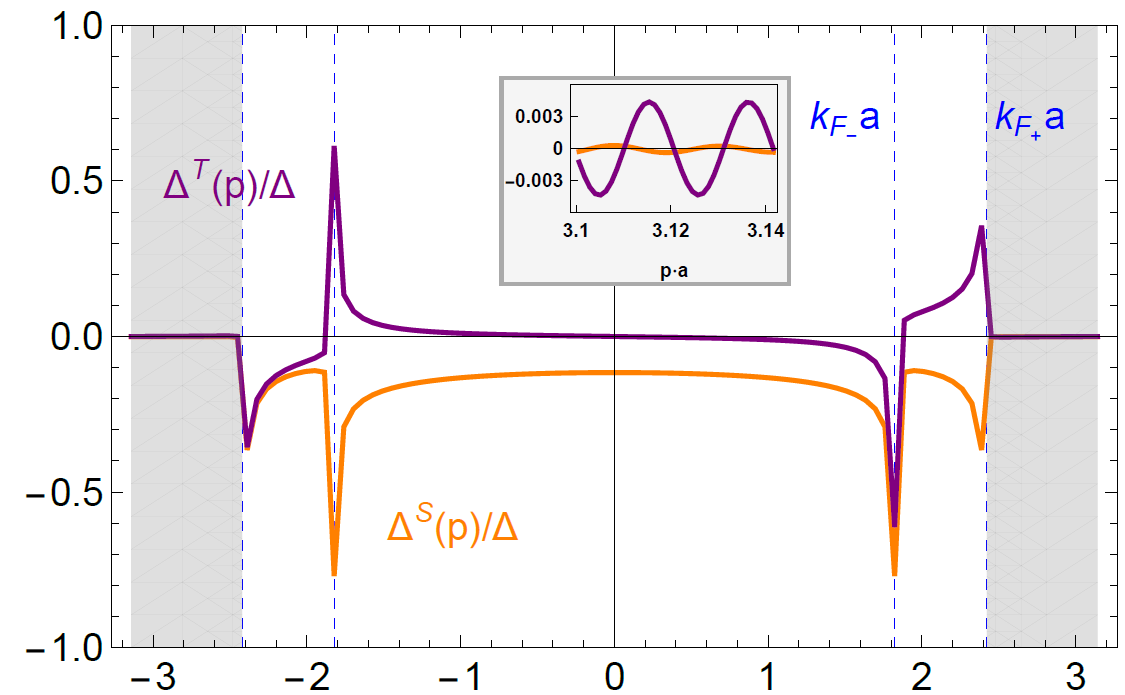 Solution 2 – suppress singlet superconductivity
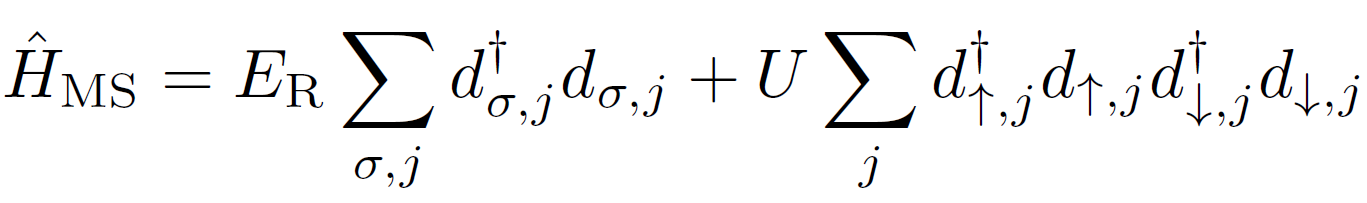 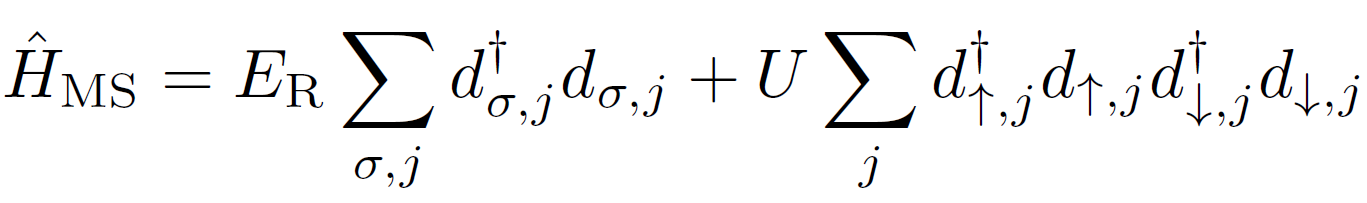 Mean field decoupling andminimization of free energy
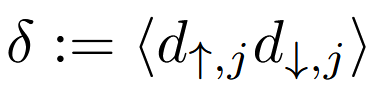 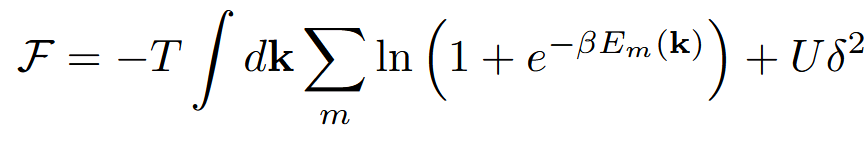 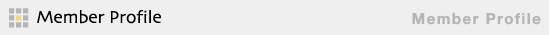 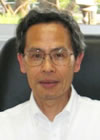 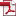 Applications of  Machida-Shibata states
Kazushige MACHIDA
Professor, Department of Physics, Okayama University 
Topics of Research：
Theoretical studies on topological excitations in spin triplet superfluids of 3He and UPt3
■ Laboratory Website 　■ Description of Research        [1008KB]

RESEARCH
I am interested in the interplay between strongly correlated systems, such as heavy Fermion superconductors and topological nature of materials. Together with several experimental groups, including the members in this research project, I mainly work on the theoretical aspects of this interplay. My current focuses are on one of typical heavy Fermion superconductors, UPt3 and also on superfluid 3He A and B-phases. They share a similar topological character because those superfluids are believed to be described by triplet pairing function in common. 
As for UPt3, I am now investigating the topological properties of vortices and surfaces which turn out to accommodate Majorana quasi-particles in the vortex core and the interface respectively. Thus it is urgent to consider how to detect those Majorana particles experimentally. It is my intension to investigate possible experimental methods in collaboration with the experimental groups in this project. 
As for 3He superfluids I am planning to closely work with the experimentalists in this area of this project and help them to perform the best experiments in connection with their experimental missions. In particular, I try to design meaningful experiments using the rotating cryostats in ISSP, Univ. Tokyo, which are the world top facility. 
EDUCATION
1968
B.Sc. in Physics, Tokyo University of Education
1973
Ph.D. Tokyo University of Education (Advisor: F. Takano)

PROFESSIONAL EXPERIENCE
1974-1990
Assistant, Department of Physics, Kyoto University
1990-2010
Associate and full Professor, Department of Physics, Okayama University
2010-Present
Professor Emeritus, Okayama University

SELECTION OF PUBLICATIONS
"Twofold Spontaneous Symmetry Breaking in the Heavy-Fermion Superconductor UPt3",Y. Machida, A. Itoh, Y. So, K. Izawa, Y. Haga, E. Yamamoto, N. Kimura, Y. Onuki, Y. Tsutsumi, and K. MachidaPhys. Rev. Lett. 108, 157002-1-5 (2012). 
"Stable Skyrmions in SU(2) Gauged Bose-Einstein Condensates",T. Kawakami, T. Mizushima, M. Nitta, and K. MachidaPhys. Rev. Lett. 109, 015301-1-5 (2012). 
"Symmetry Protected Topological Order and Spin Susceptibility in Superfluid 3He-B",T. Mizushima, M. Sato, and K. MachidaPhys. Rev. Lett. 109, 165301-1-5 (2012).
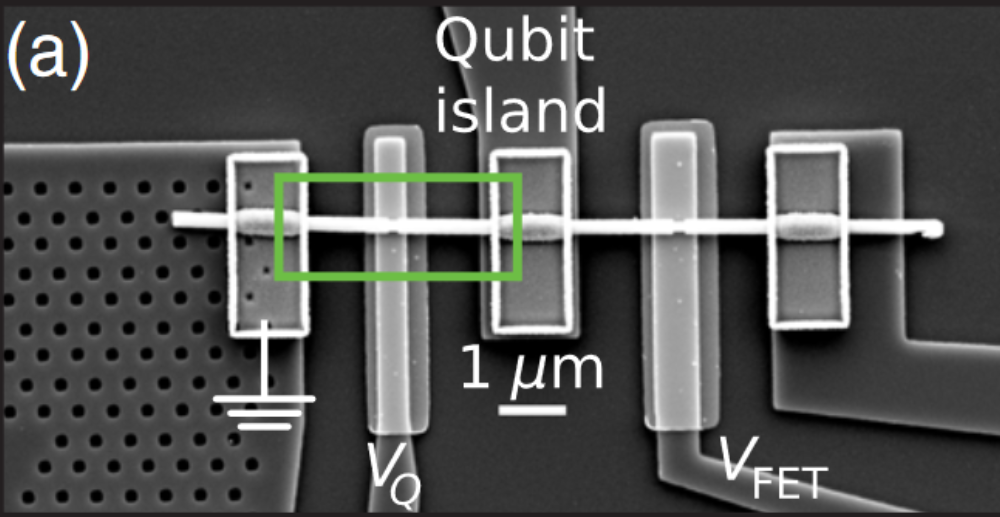 Additional prospects:Transmon qubit + quantum dot
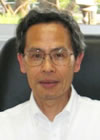 .. thank you for finding utility of Machida-Shibata lattice as a possible time-reversal symmetric topological superconductivity. I really hope that your proposal is realized near future.

Sincerely,
Kazu Machida
Bargerbos
An importantapplication is the transmon qubit, a variant of the Cooper pairbox qubit [3] where the Josephson energy EJ of the junctionexceeds the charging energy, EC ¼ e2=2C, of the shuntingcapacitor with capacitance C. Designing qubits with ratioEJ =EC considerably greater than unity exponentially sup-presses its charge character, correspondingly reducing itssensitivity to voltage noise and dramatically extendingcoherence [4,5]. The trade-off with increasing E J =EC isreduced anharmonicity, which determines the minimal oper-ation time due to leakage out of computational states [6].
Kringhøj et al. PRL 124, 246803 (2020)
Kazushige Machida
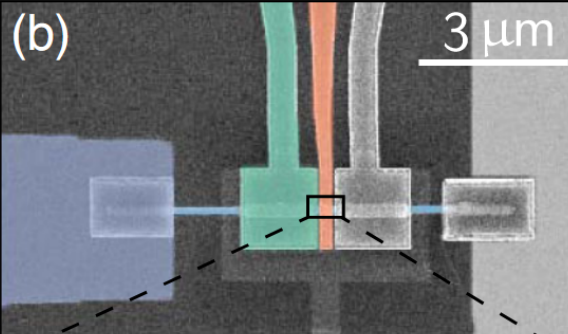 “I thought for long time that transition metal non-magnetic impurities
produce the in-gap state, but the location of it is so near the
superconducting gap edge, thus it is impossible to prove
its existence. But by your ingenious method you have finally checked it
to be true experimentally.
[…]
I hope that this time reversal preserving Machida-Shibata state turns out to be of some use for the future as application or fundamental physics.”
Bargerbos et al. PRL 124, 246802 (2020)
In a similar fashion, charge quantization on a JJ-coupledsuperconducting island is expected to be suppressed forhighly transmissive modes and vanish for unity trans-mission of a mode [24], irrespective of the ratio EJ =EC,though to our knowledge this has not been previouslyinvestigated experimentally
Suppressed voltage noise + strong anharmonicity
[Speaker Notes: Charging energy E_C
Anharmonicity -> leakage to higher energy modes
Two-gate version of the MSS
Kringhoj: Marcus
Bargerbos: Kouwenhoven]
Summary
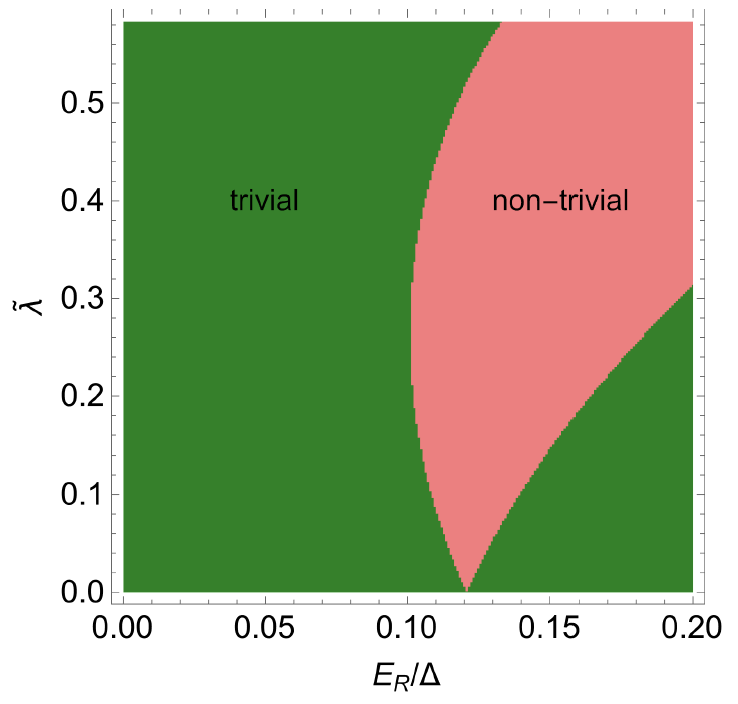 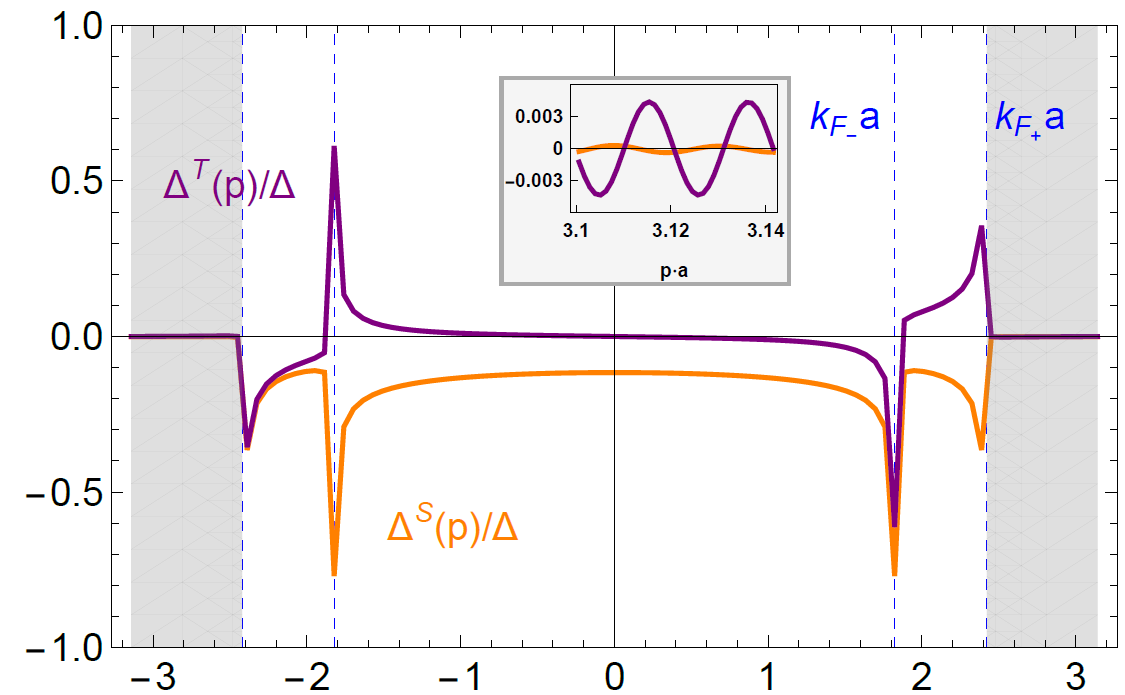 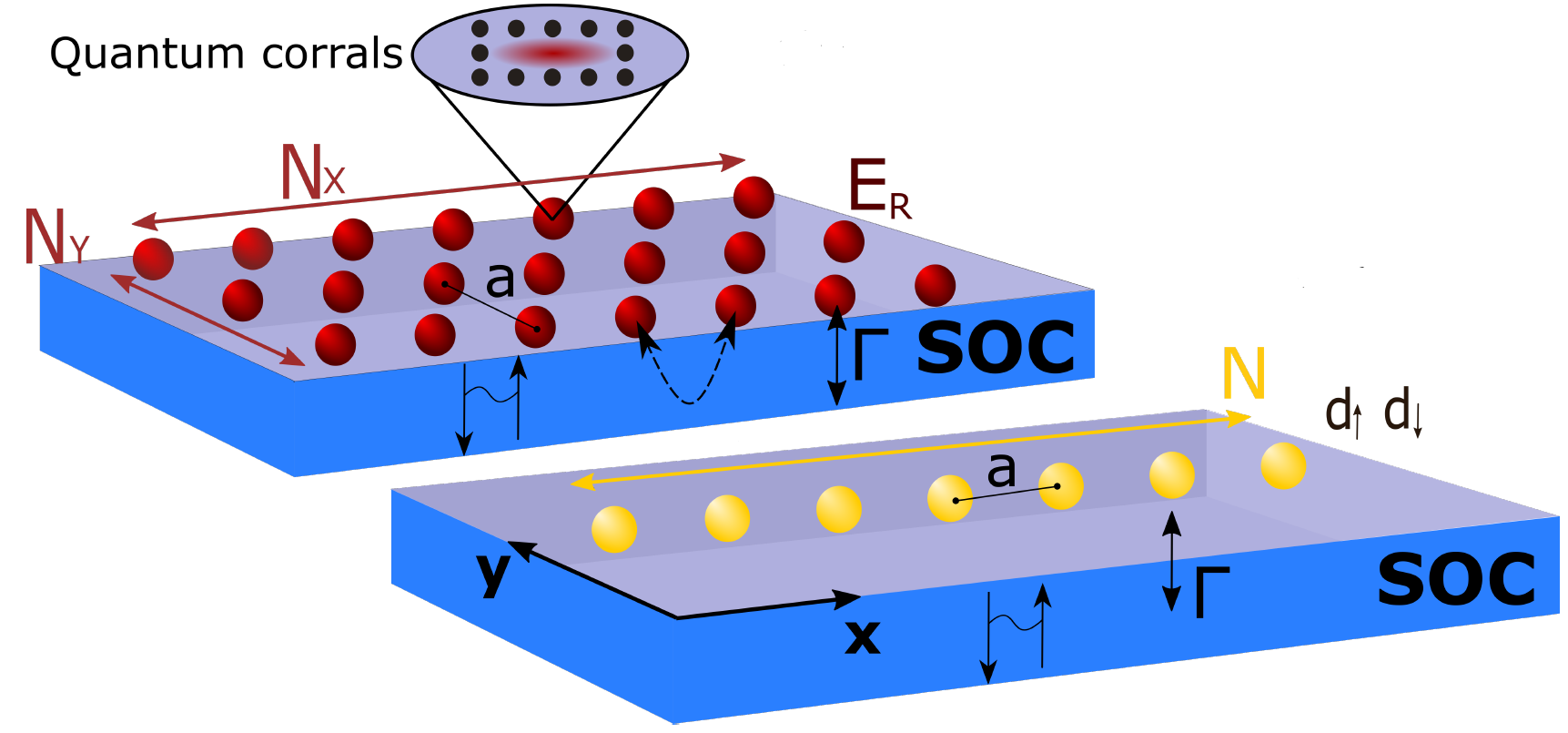 Machida-Shibata lattices
Topological superconductor,class DIII, Kramers degenerateMajorana modes
Compensatingsinglet and tripletsuperconductivity in momentum space
Gap closure and opening
arXiv:2410.16054
Machida-Shibata states
YSR states
Outlook
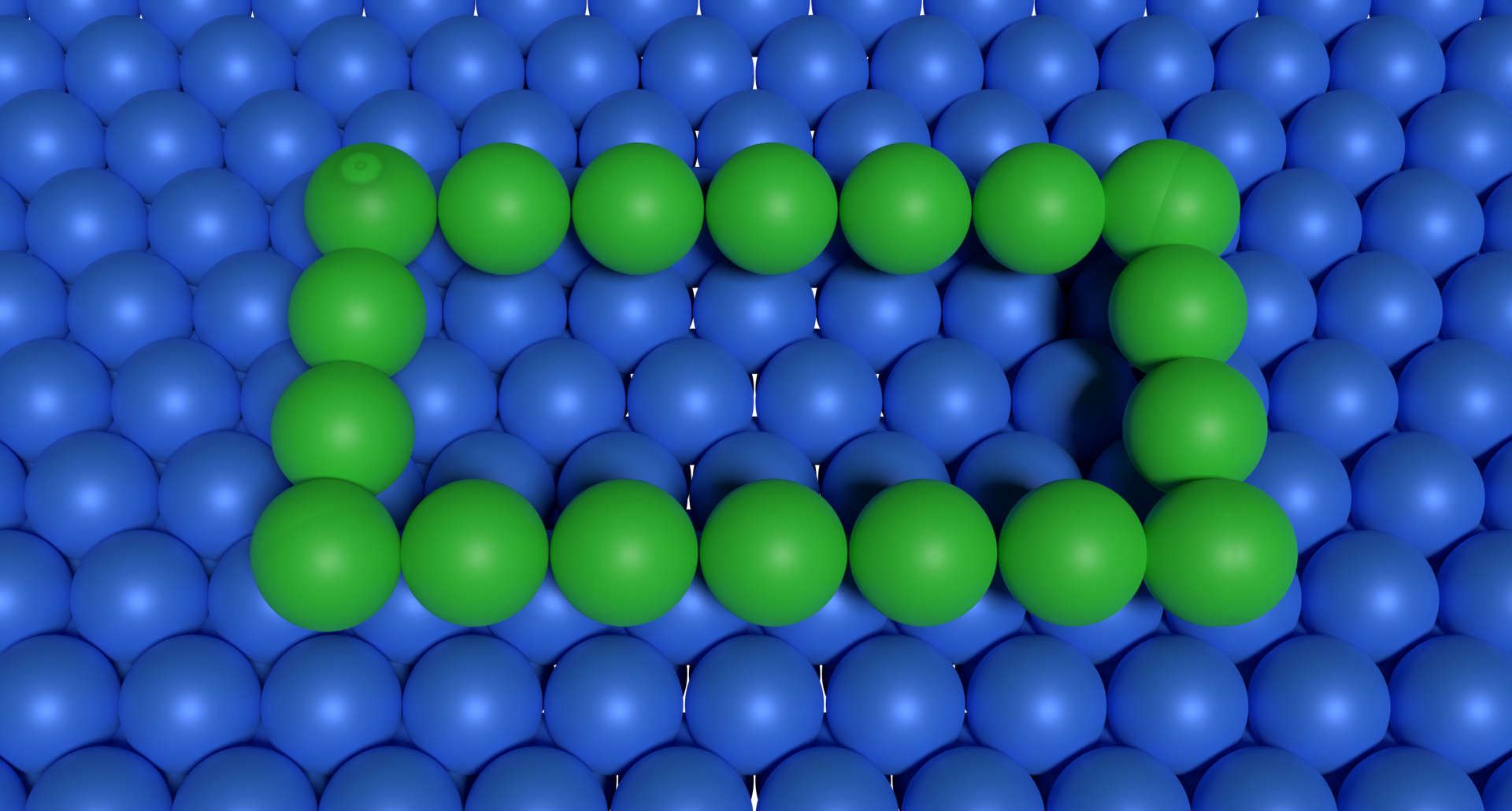 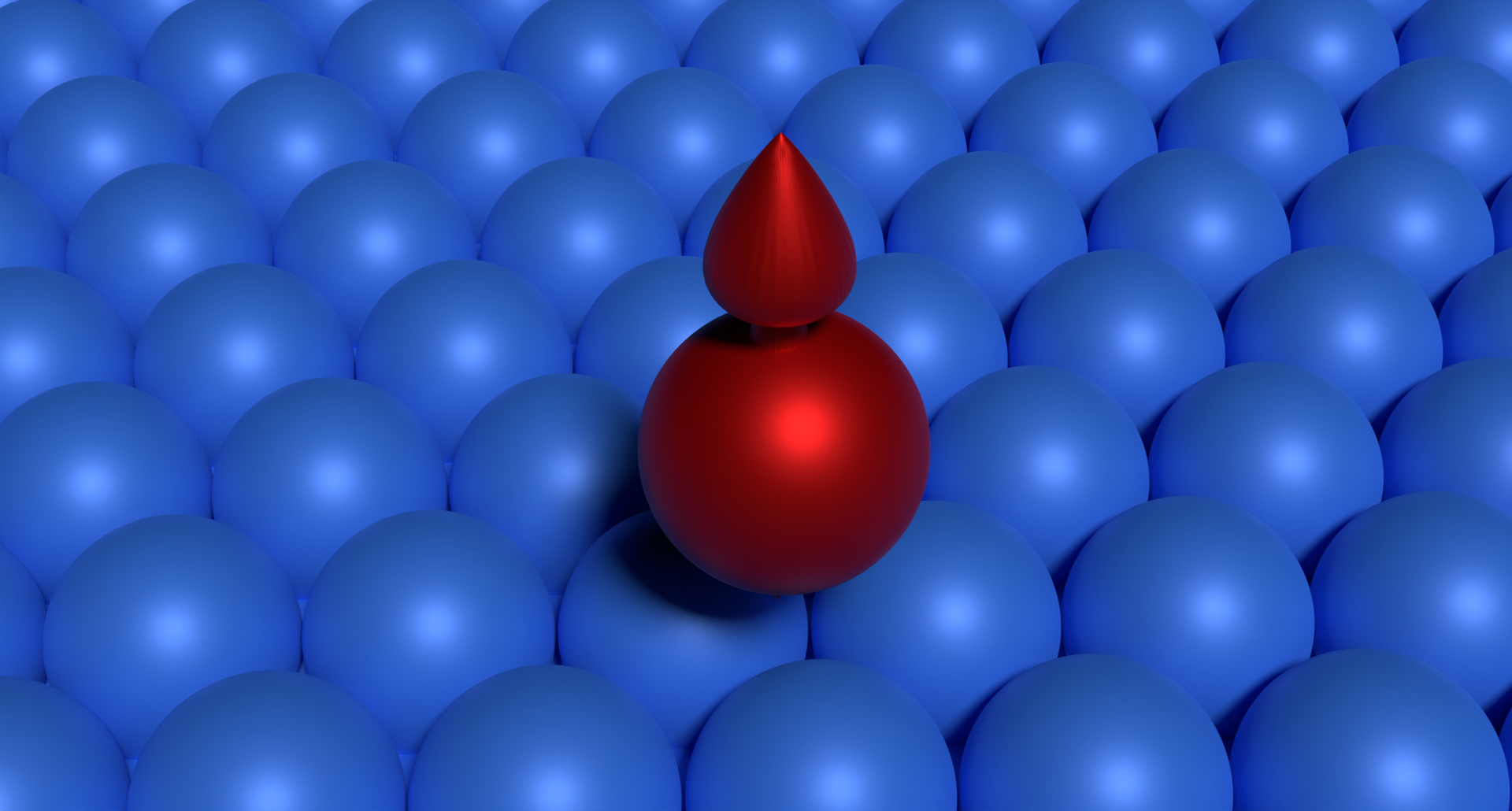 Hybridizing Machida-Shibata states and Yu-Shiba-Rusinov states







Splitting Kramers degeneracy, further topological phases upon hybridization
That, Xu, Ioannidis, Schneider, Posske, Wiesendanger, Morr, Wiebe, arXiv:2410.16054
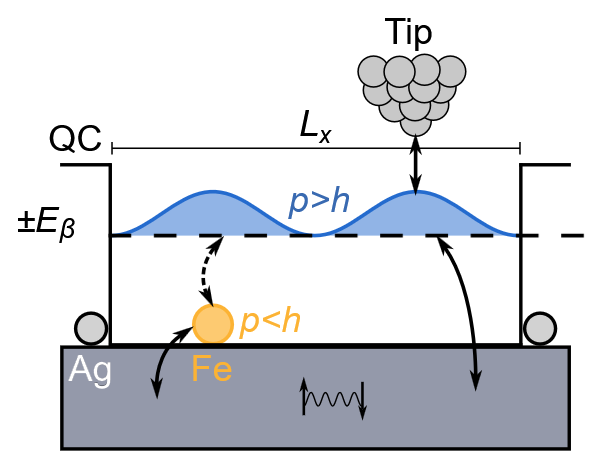 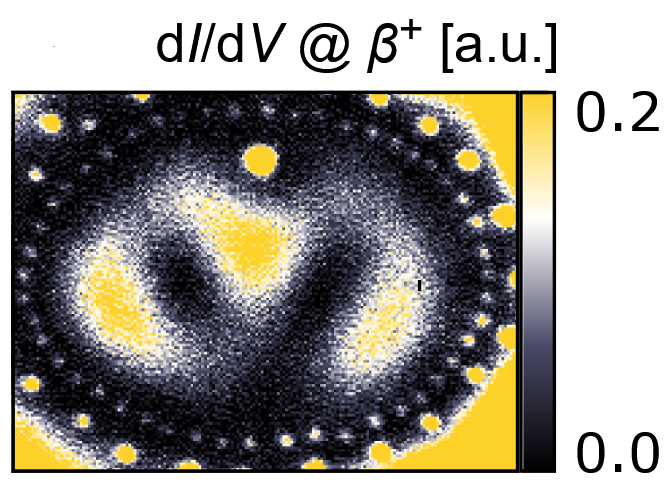 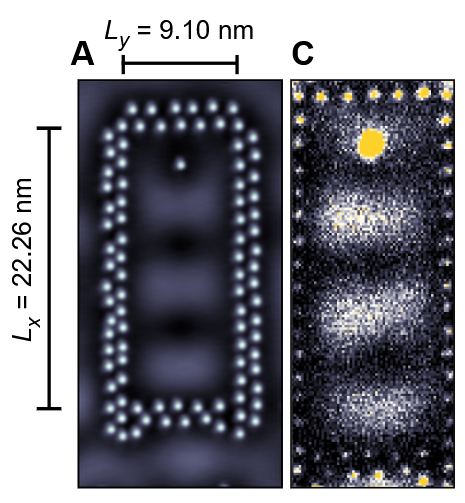 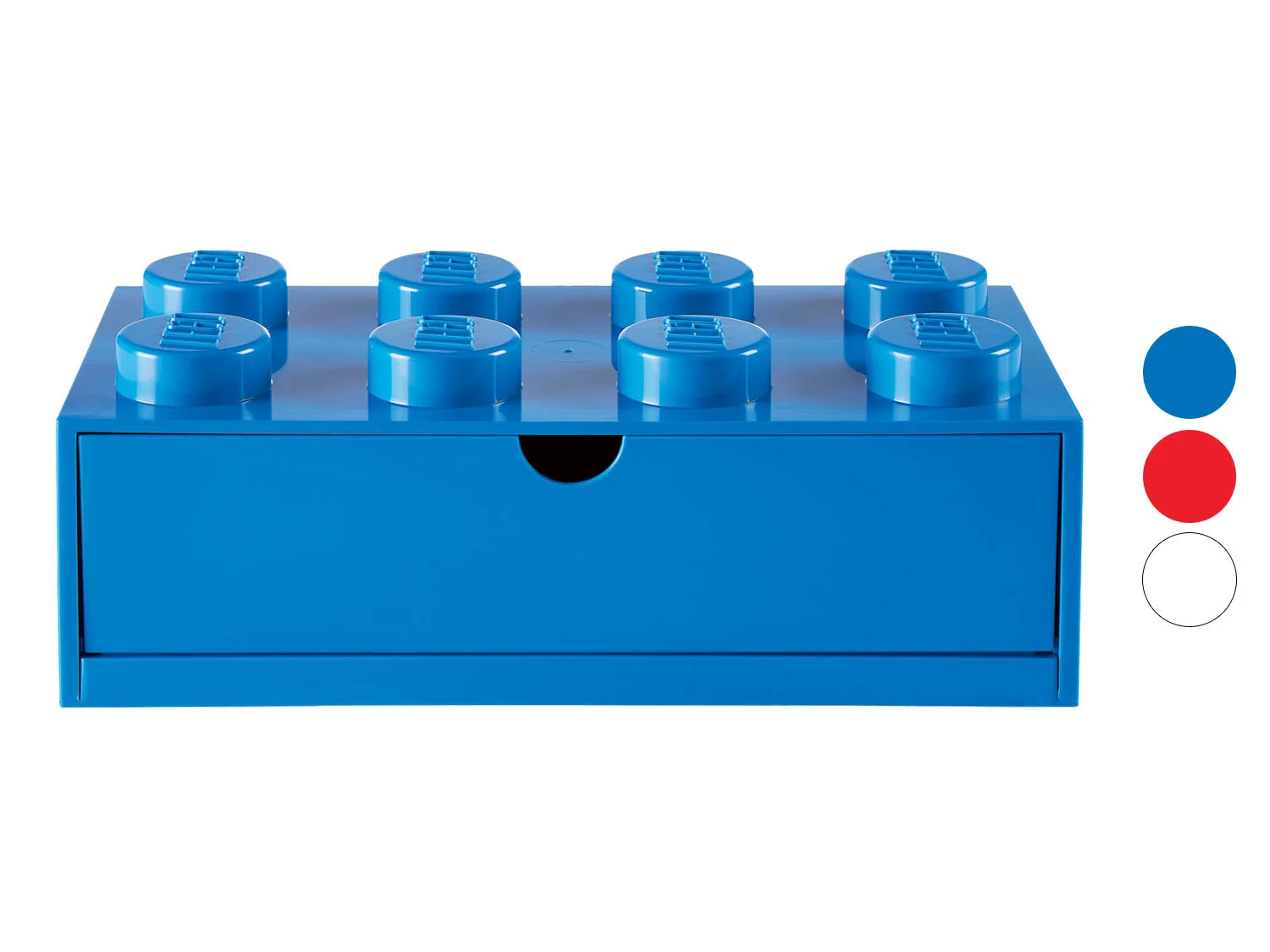 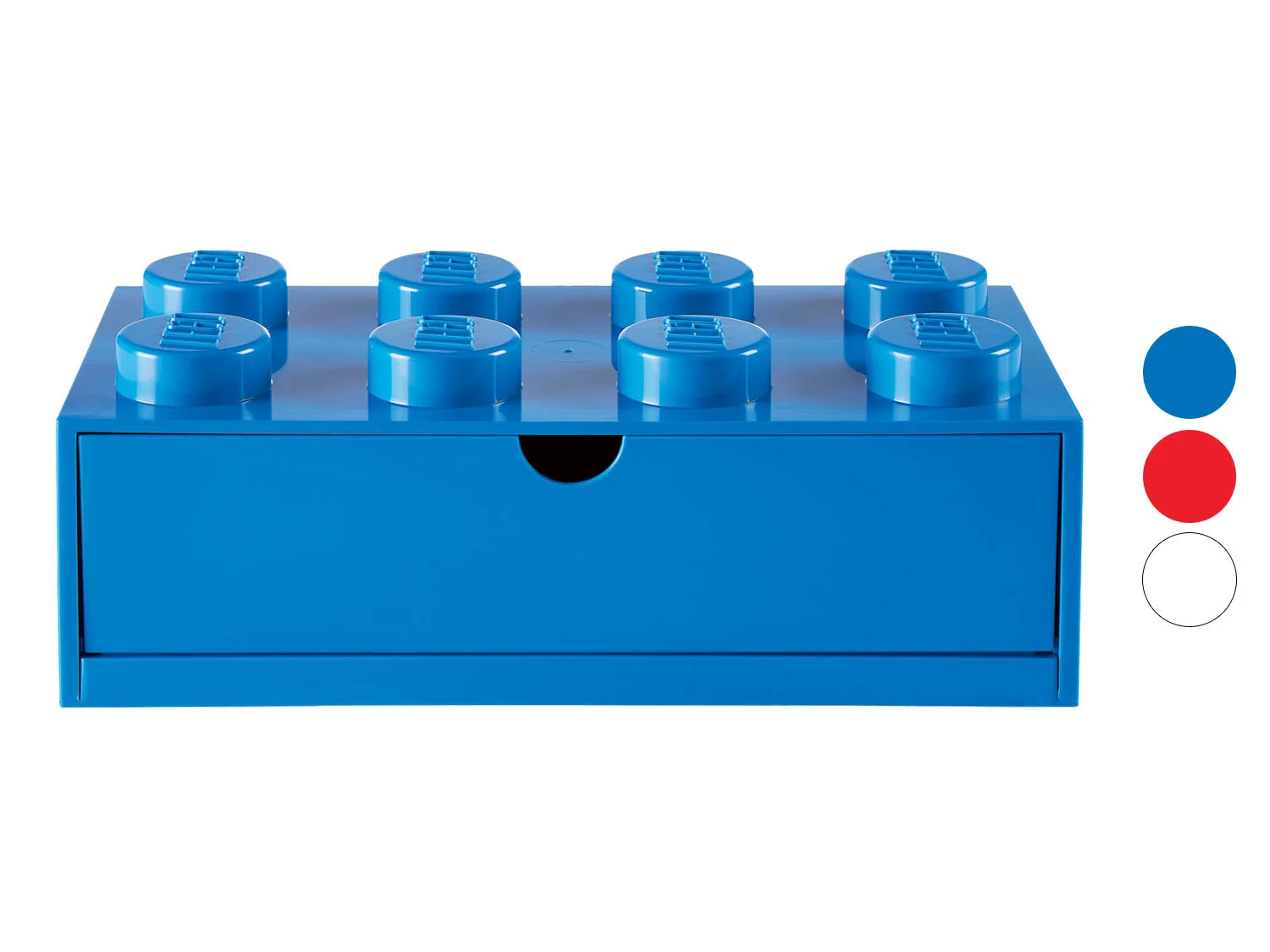 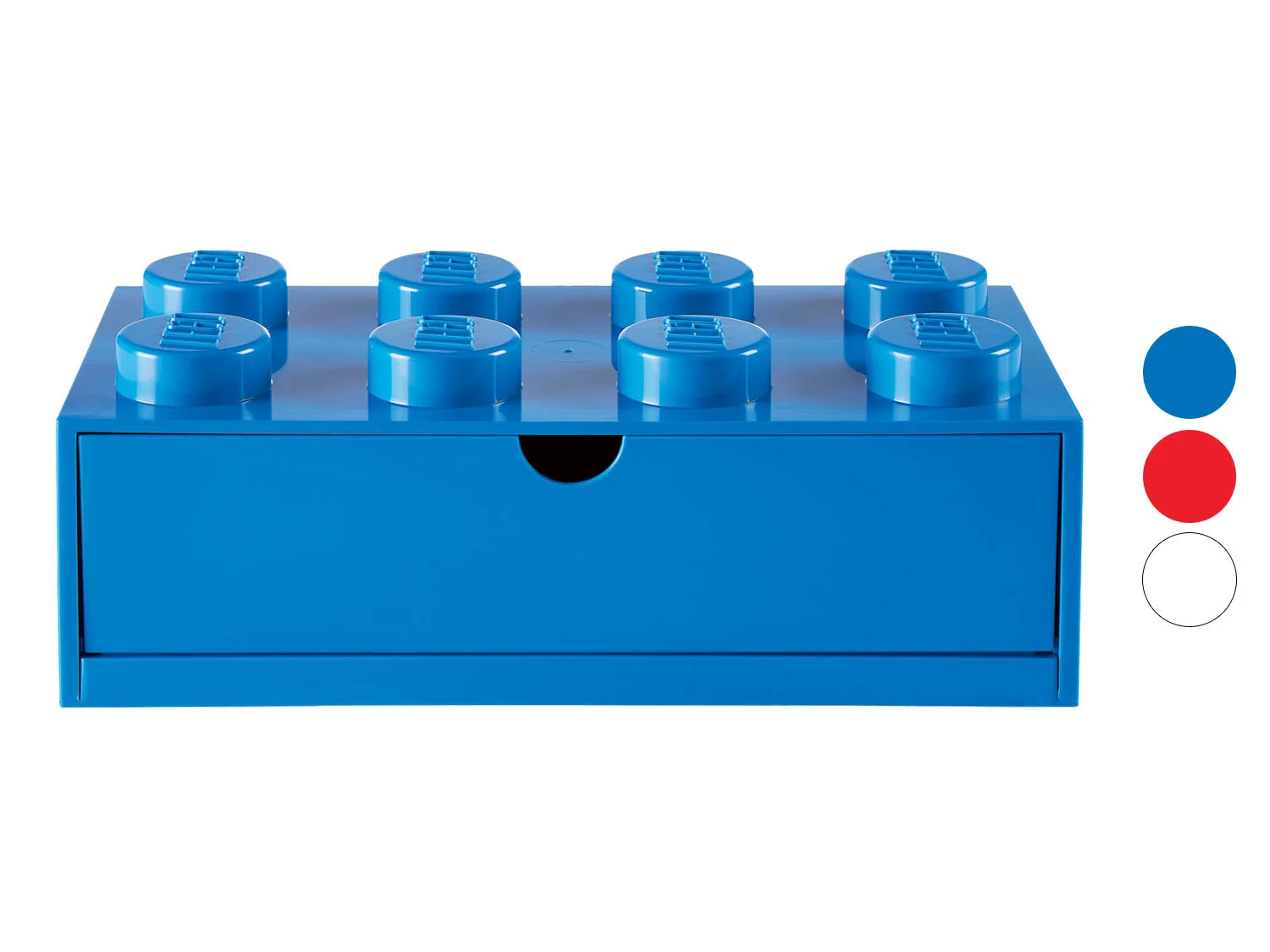 Acknowledgements
Roland Wiesendanger (UHH)Jens Wiebe (UHH)Dirk Morr (U Chicago)Chang Xu (U Chicago)Lucas SchneiderKhai Tôn That
Ioannis Ioannidis (UHH)
Ching-Kai Chiu (RIKEN)
Jannis Neuhaus-Steinmetz (UHH)
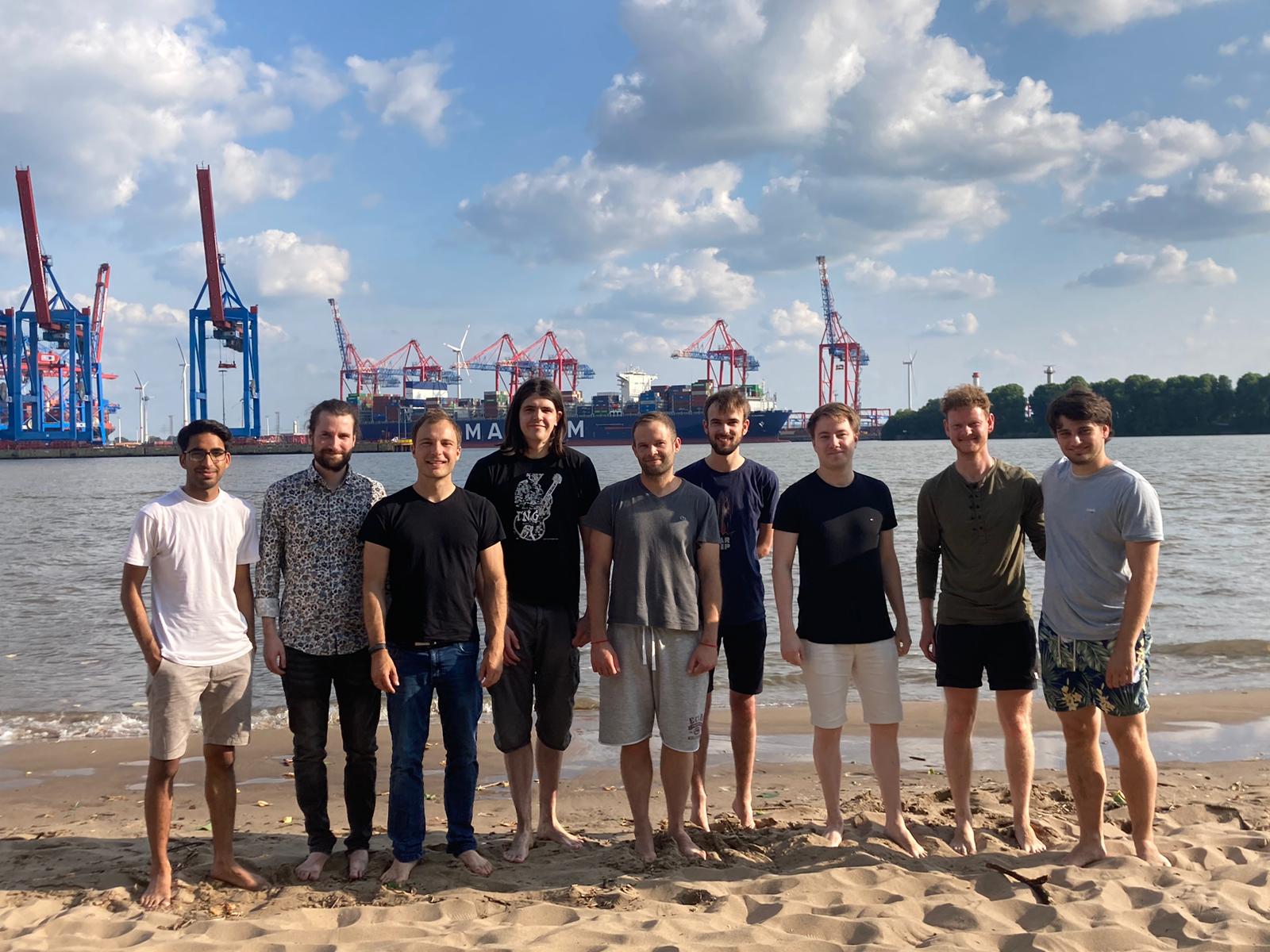 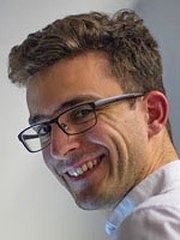 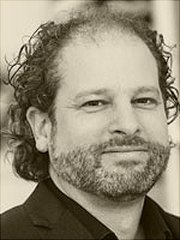 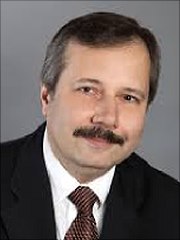 General & UHHRoland Wiesendanger (UHH)Michael Thorwart (UHH)Elena Vedmedenko (UHH) Jens Wiebe (UHH)Lucas Schneider (UHH)Levente Rozsa (Budapest)Ching-Kai Chiu (RIKEN)
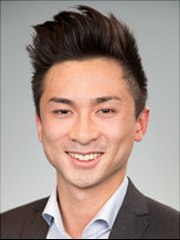 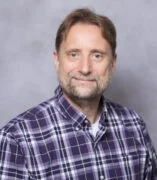 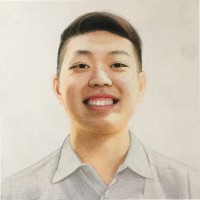 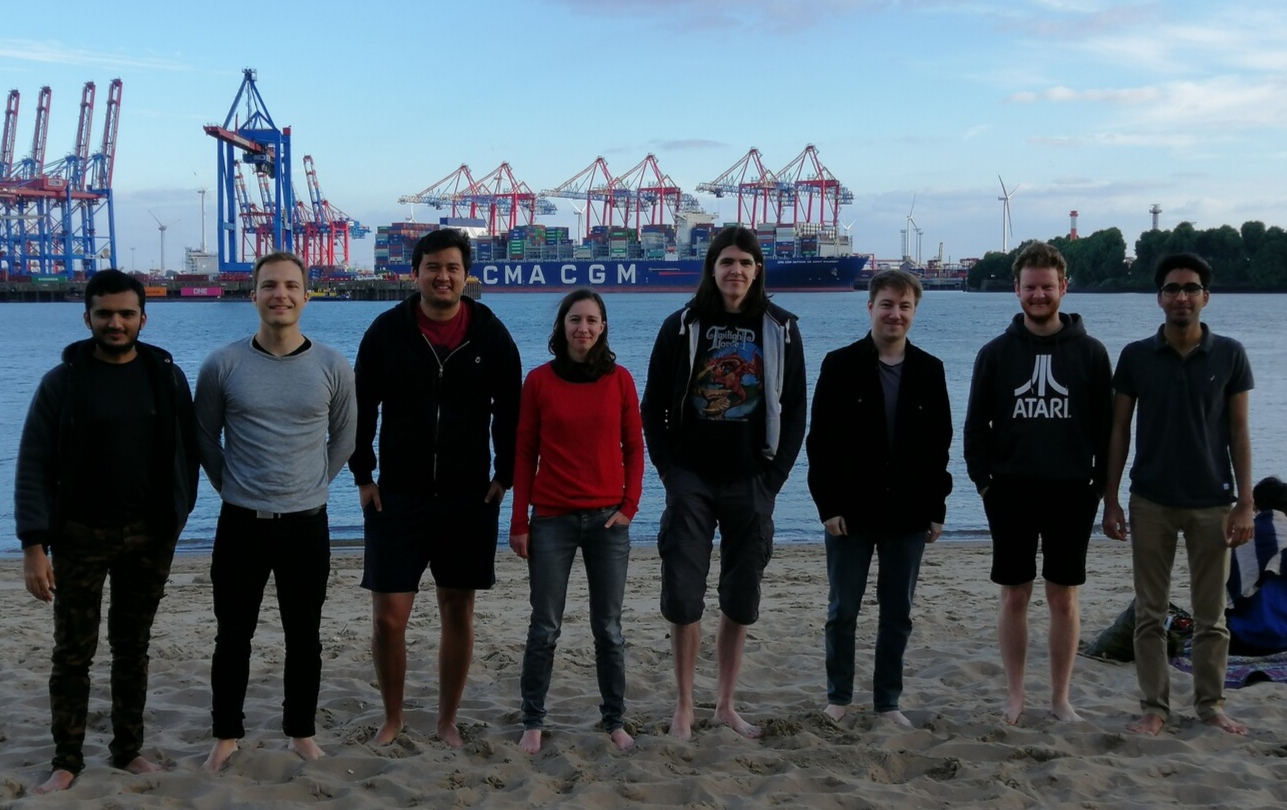 [Speaker Notes: Todo: update group picture]
Thank you
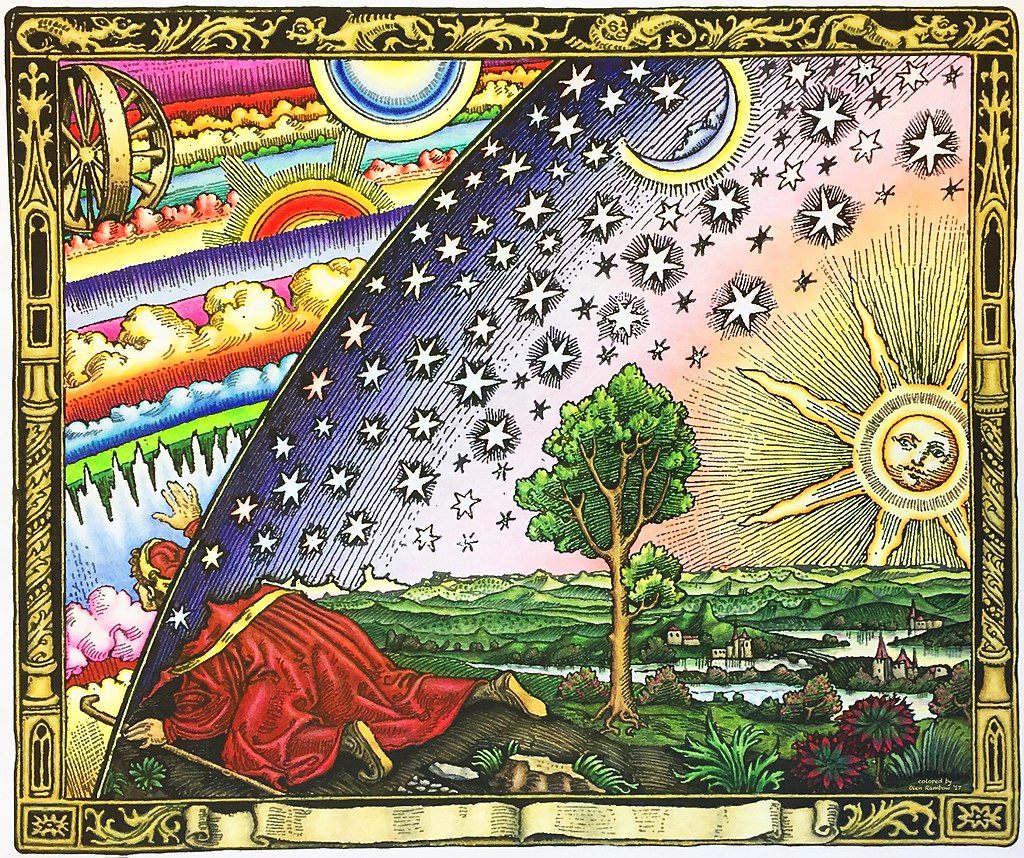 Funding
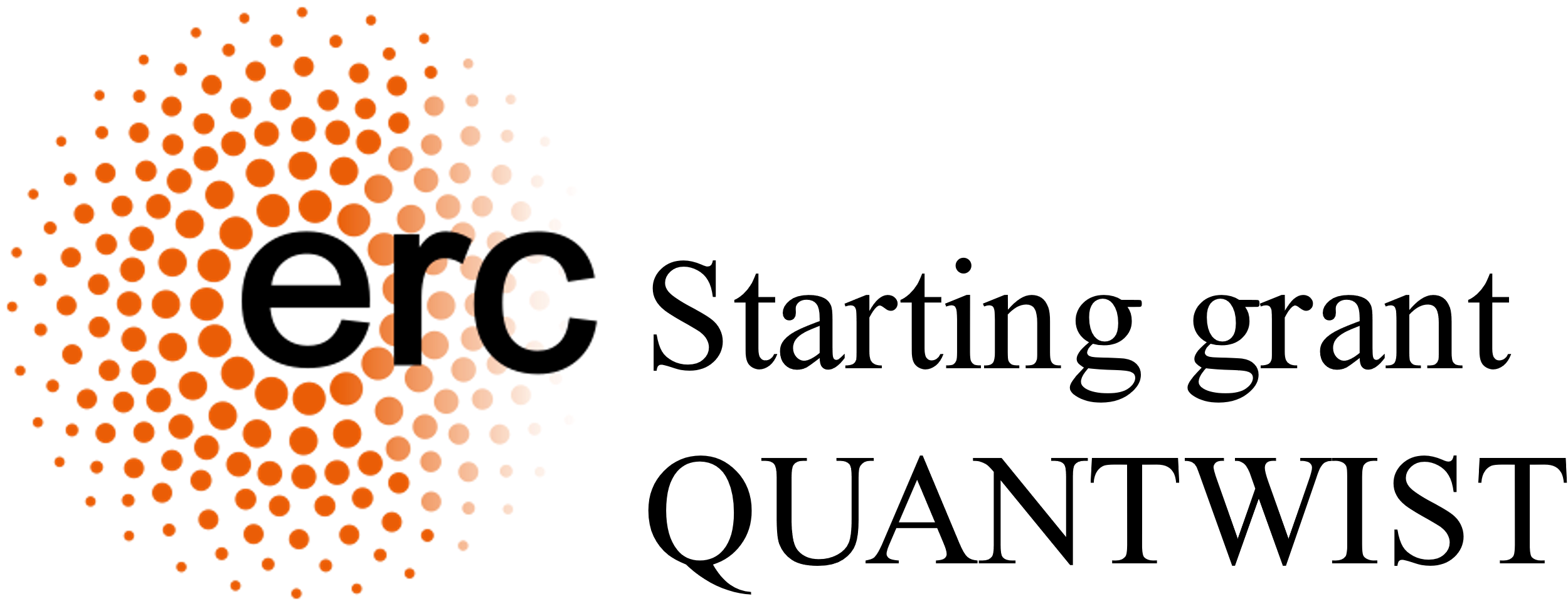 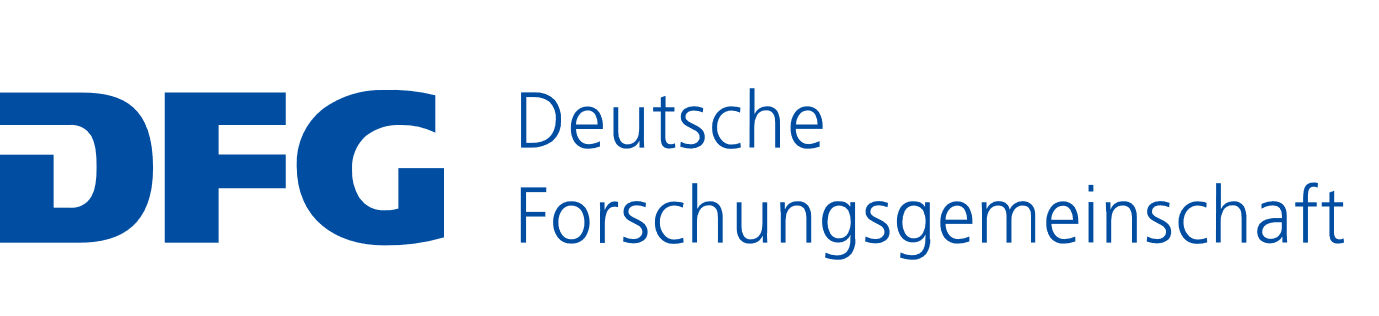 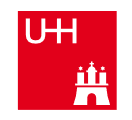 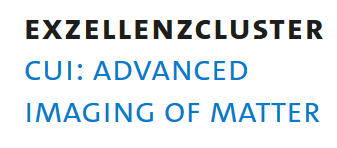 Flammarion engraving, Paris 1888
„Die Neugier hinter die Dinge zu schauen“